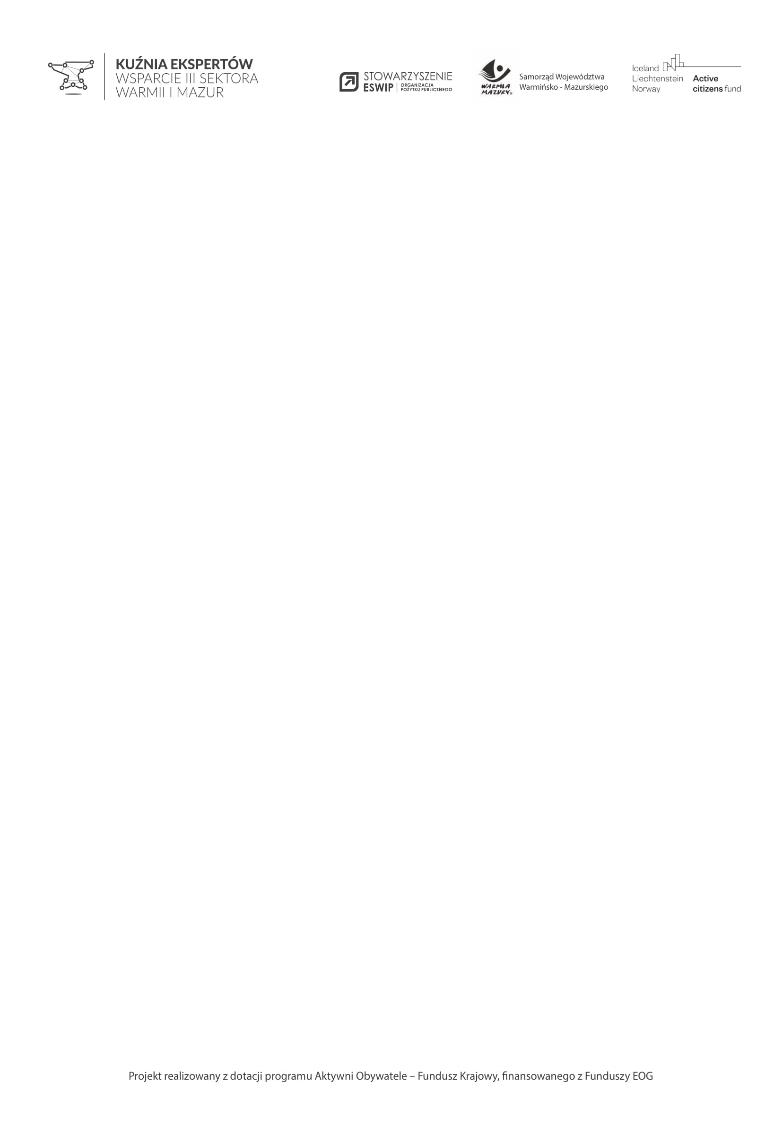 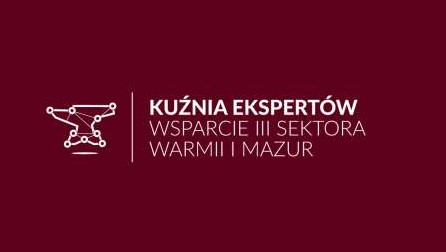 Projekt realizowany z dotacji programu Aktywni Obywatele - Fundusz Krajowy, finansowanego z Funduszy EOG
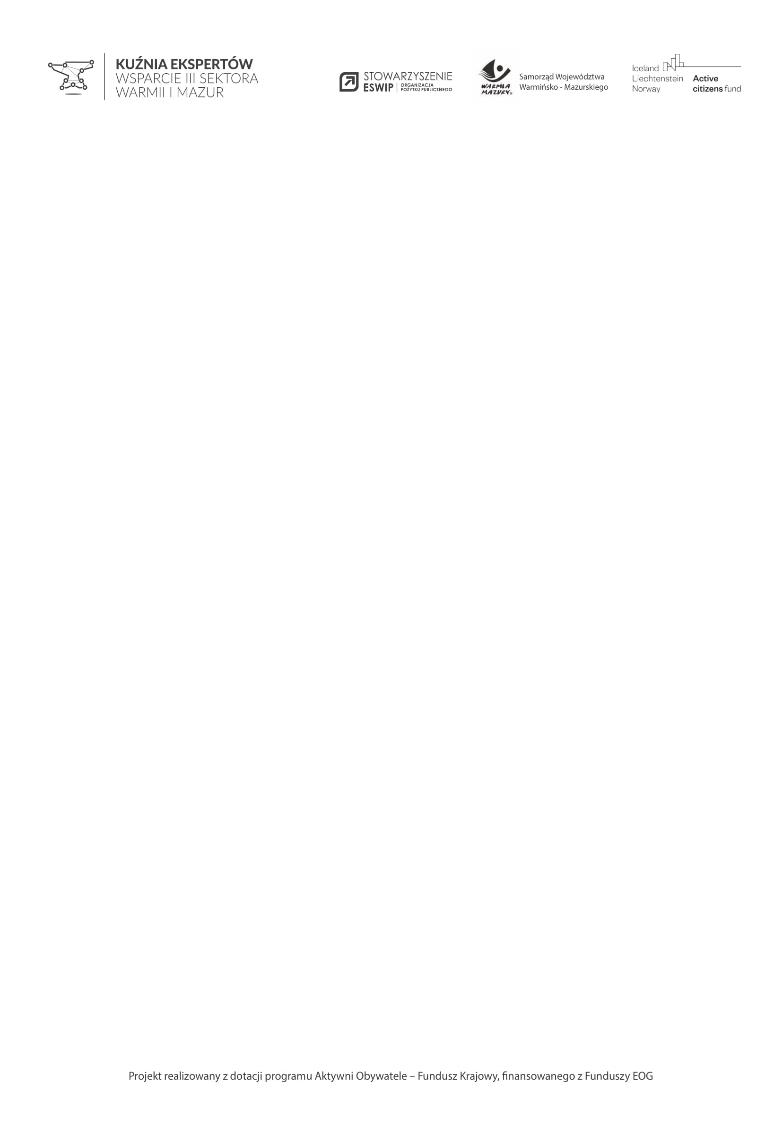 Szkolenie „KGW – jak skutecznie działać?”
Stawki 18-10-2022
Projekt realizowany z dotacji programu Aktywni Obywatele - Fundusz Krajowy, finansowanego z Funduszy EOG
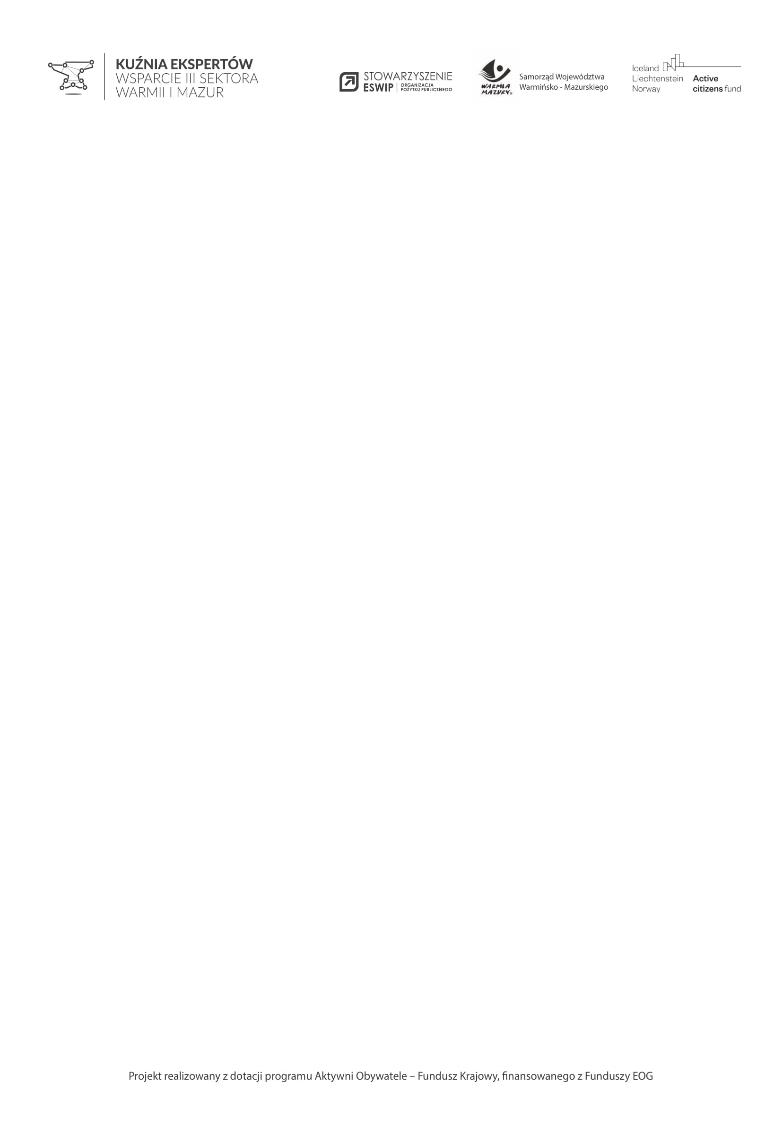 Budowanie lokalnych partnerstw
Materiał opracowano na przykładzie działań Ełckiego Lokalnego Partnerstwa, powstałego w ramach programu Lokalne Partnerstwa Polsko-Amerykańskiej Fundacji Wolności realizowanego przez Akademię Rozwoju Filantropii w Polsce

Iwona Olkowicz
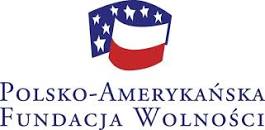 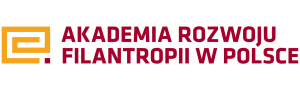 Projekt realizowany z dotacji programu Aktywni Obywaele - Fundusz Krajowy, finansowanego z Funduszy EOG
[Speaker Notes: Słowo o programie, historii i efektach. Czy jest oferta dla PrO?]
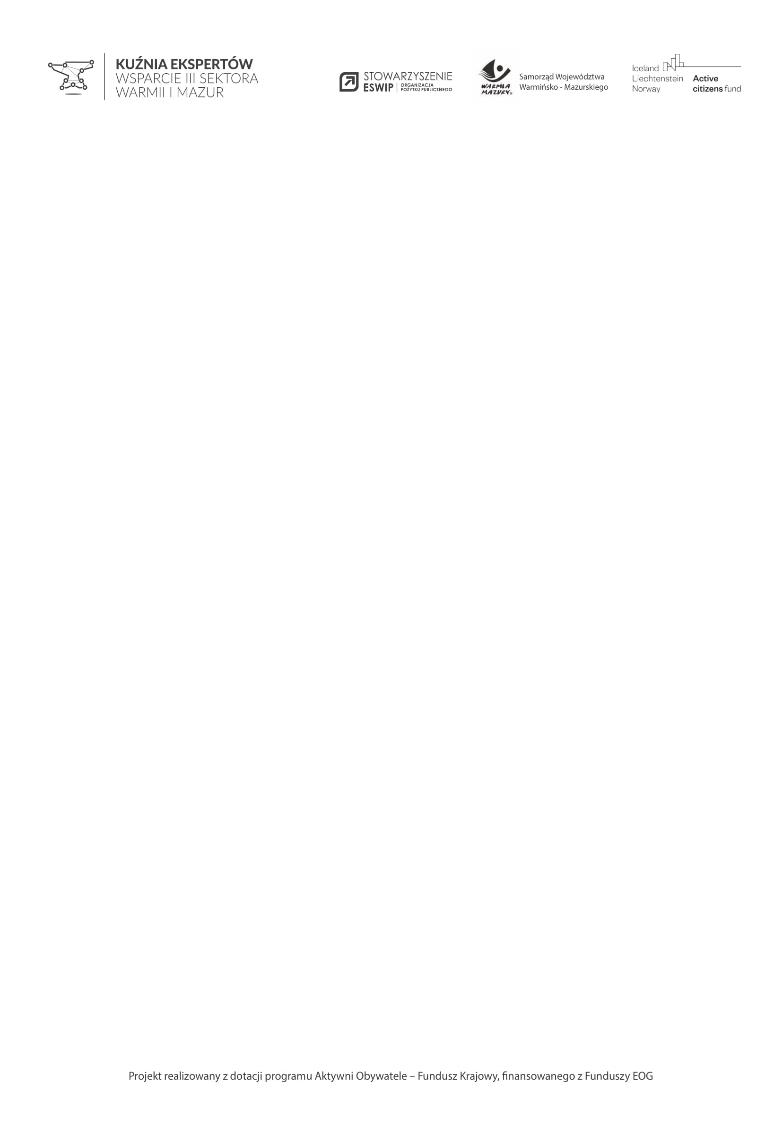 „Często dzieje się tak, że tą samą drogą, w tym samym kierunku, lecz obok siebie podążają potencjalni partnerzy, którzy nie wiedzą jak wiele ich łączy”
Projekt realizowany z dotacji programu Aktywni Obywaele - Fundusz Krajowy, finansowanego z Funduszy EOG
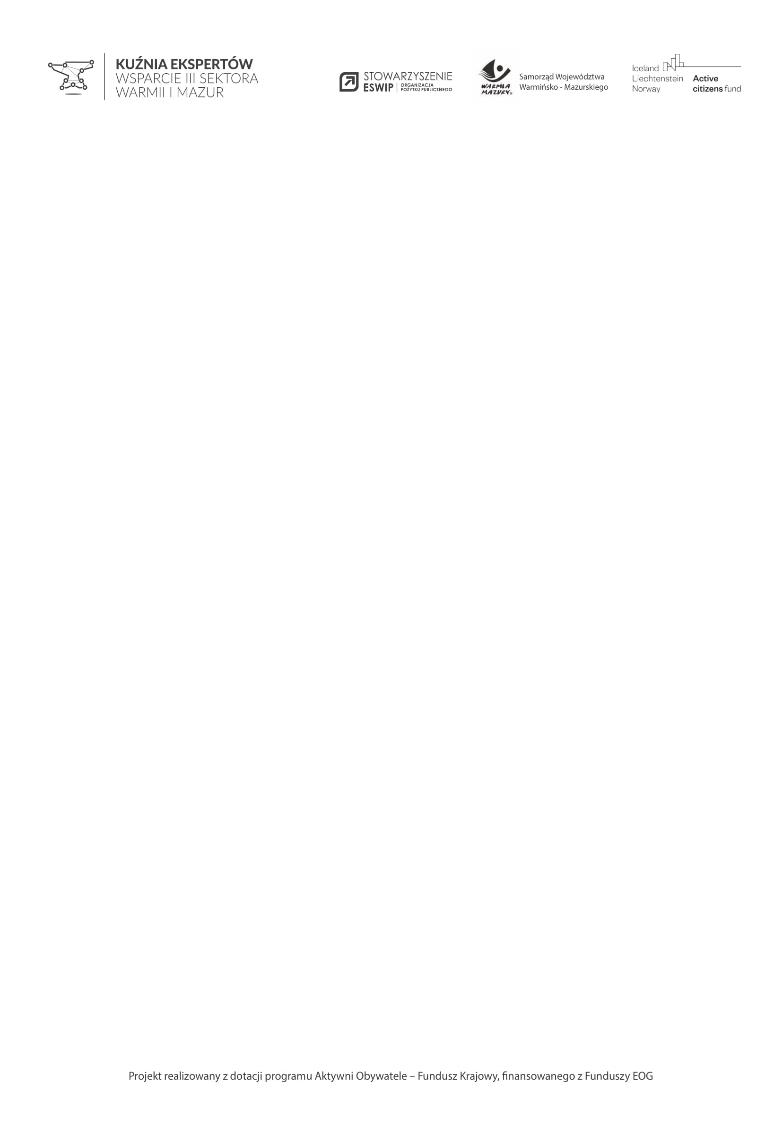 Aby ze sobą współpracować, trzeba się poznać!
JAK ROZPOZNAĆ POTRZEBY LUDZI 
I POTENCJAŁ OTOCZENIA?
Projekt realizowany z dotacji programu Aktywni Obywaele - Fundusz Krajowy, finansowanego z Funduszy EOG
[Speaker Notes: Poznajmy się – skąd jesteśmy, czy współpracujemy z partnerami, akcyjnie czy regularnie? Jaki wymiar wspólpraca: finansowy, inny?]
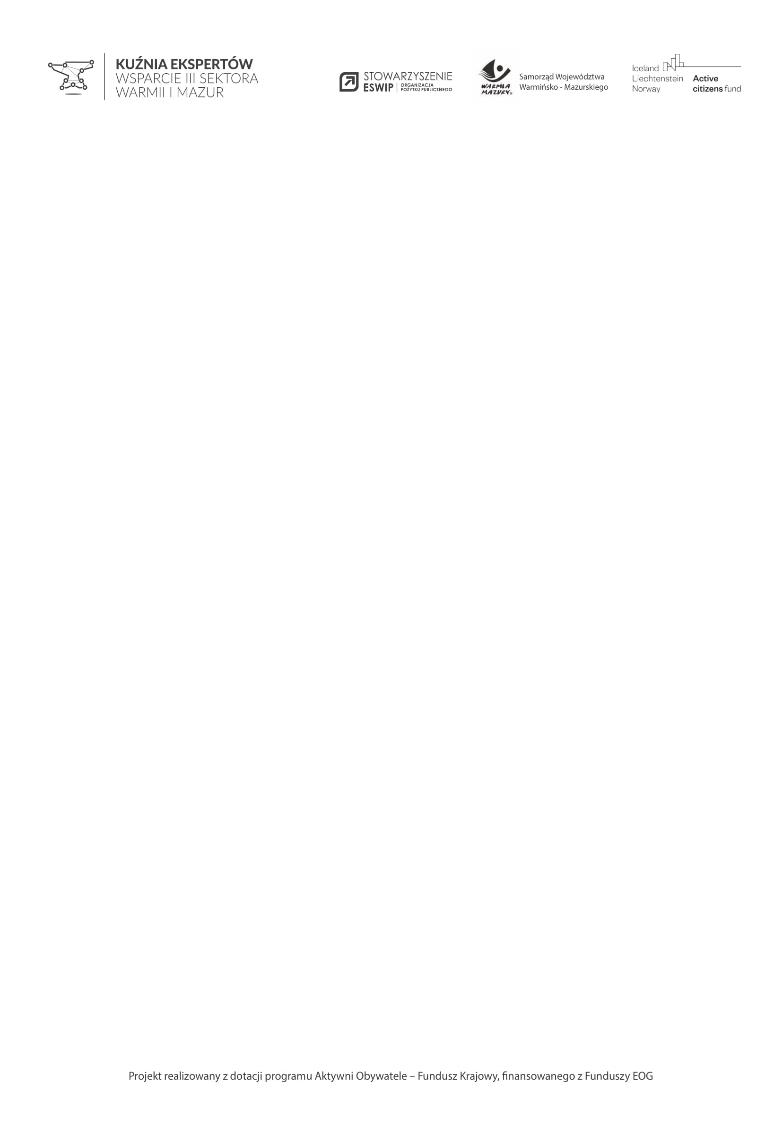 W jaki sposób zbierać informacje o potrzebach? Jakimi metodami?
Projekt realizowany z dotacji programu Aktywni Obywaele - Fundusz Krajowy, finansowanego z Funduszy EOG
[Speaker Notes: Skąd czerpać informacje, wiedzę o naszych zasobach, potrzebach? JAK PRZEPROWADZIĆ DIAGNOZĘ? Można samemu, a można też z ludźmi!
 Burza mózgów: ankiety, wywiady, focusy…]
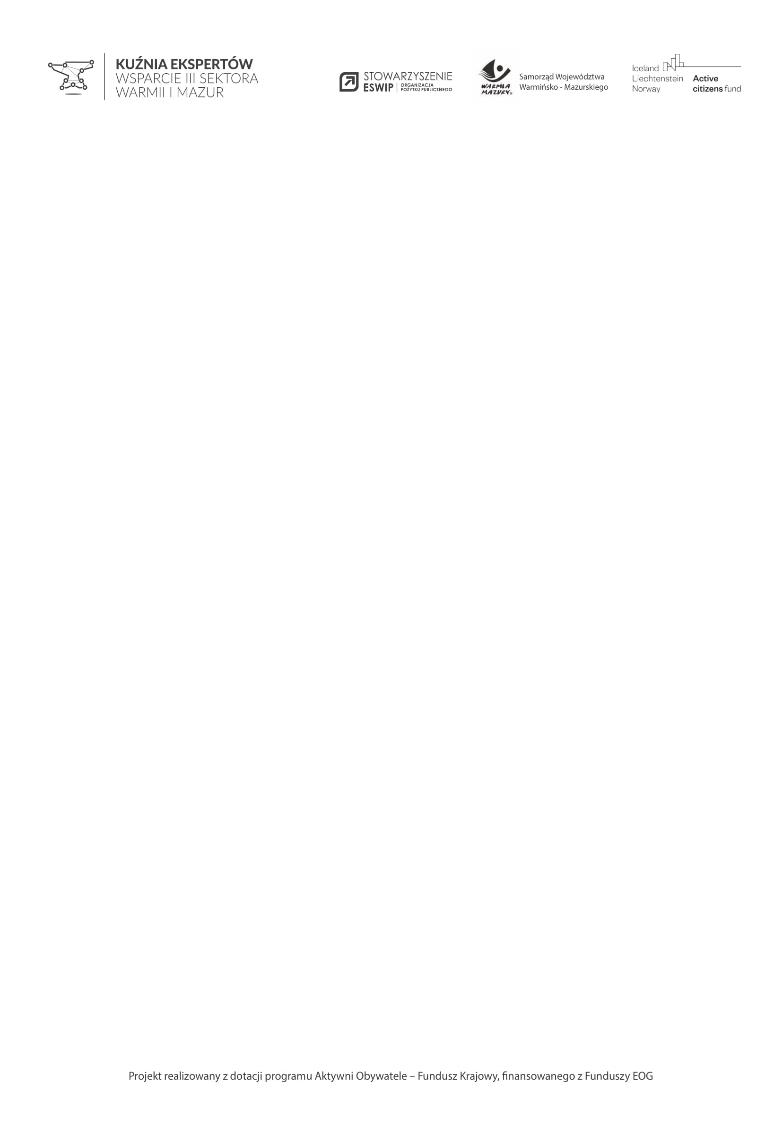 Animacyjne narzędzia diagnozy
Projekt realizowany z dotacji programu Aktywni Obywaele - Fundusz Krajowy, finansowanego z Funduszy EOG
[Speaker Notes: Jakie są narzędzia? Co ważne lista nie jest zamknięta!]
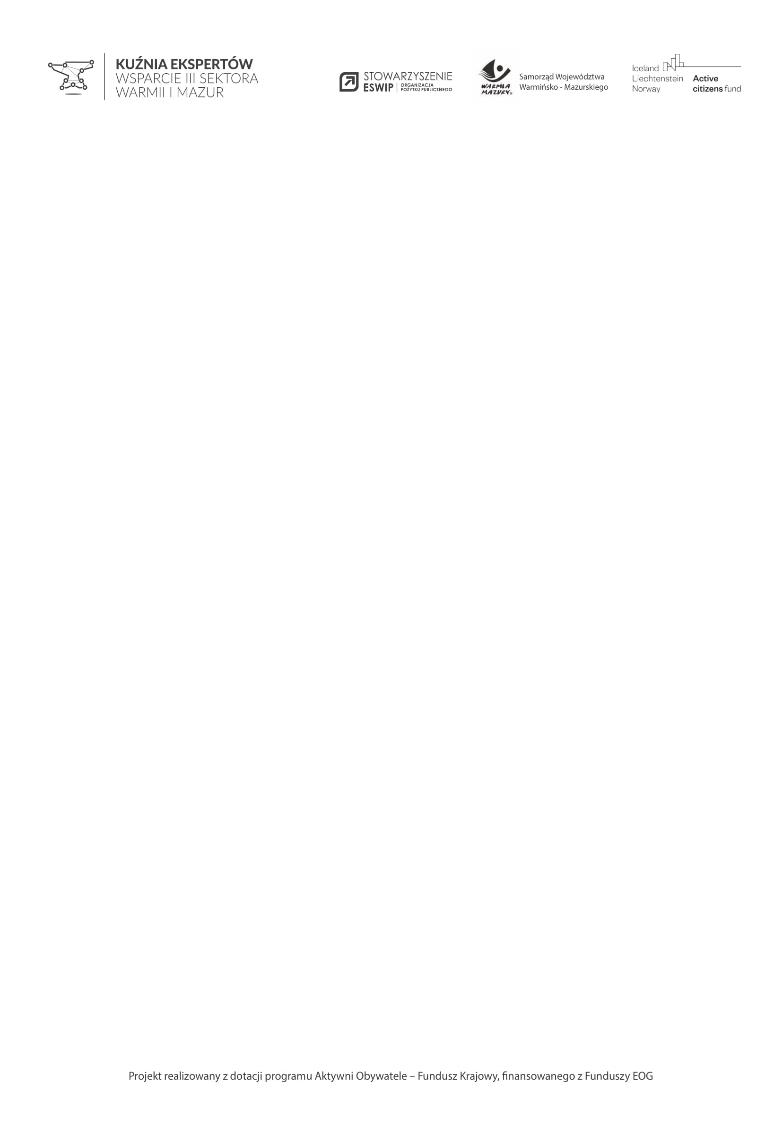 Śniadania obywatelskie
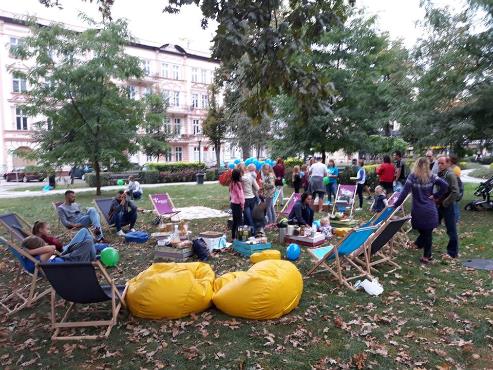 Projekt realizowany z dotacji programu Aktywni Obywaele - Fundusz Krajowy, finansowanego z Funduszy EOG
[Speaker Notes: Jakie są narzędzia? Co ważne lista nie jest zamknięta!]
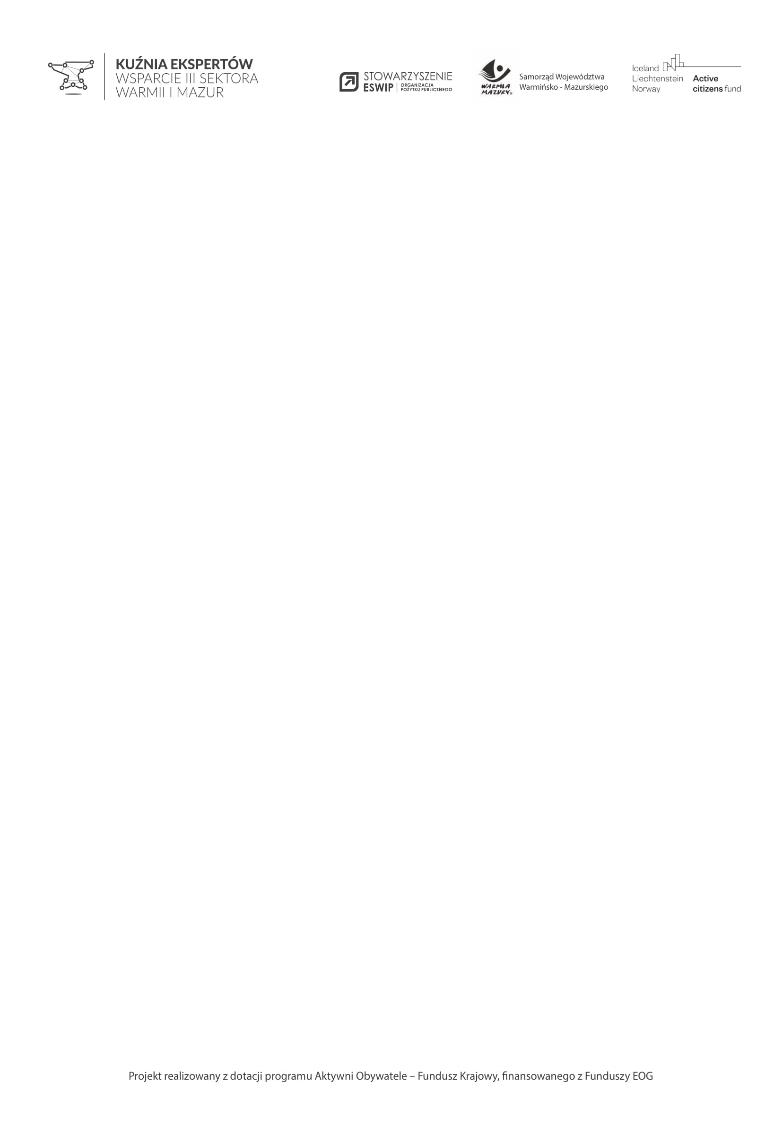 World Cafe
Projekt realizowany z dotacji programu Aktywni Obywaele - Fundusz Krajowy, finansowanego z Funduszy EOG
[Speaker Notes: Stoliki tematyczne z moderatorem]
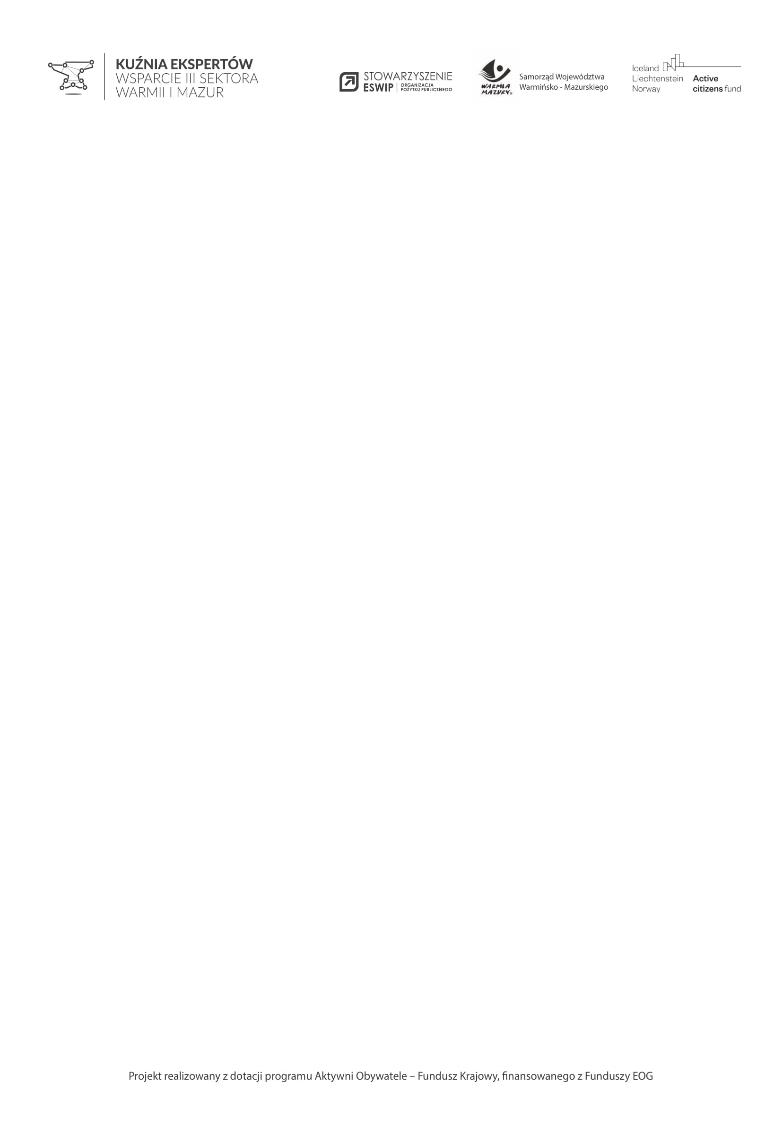 Kawiarenka obywatelska
Projekt realizowany z dotacji programu Aktywni Obywaele - Fundusz Krajowy, finansowanego z Funduszy EOG
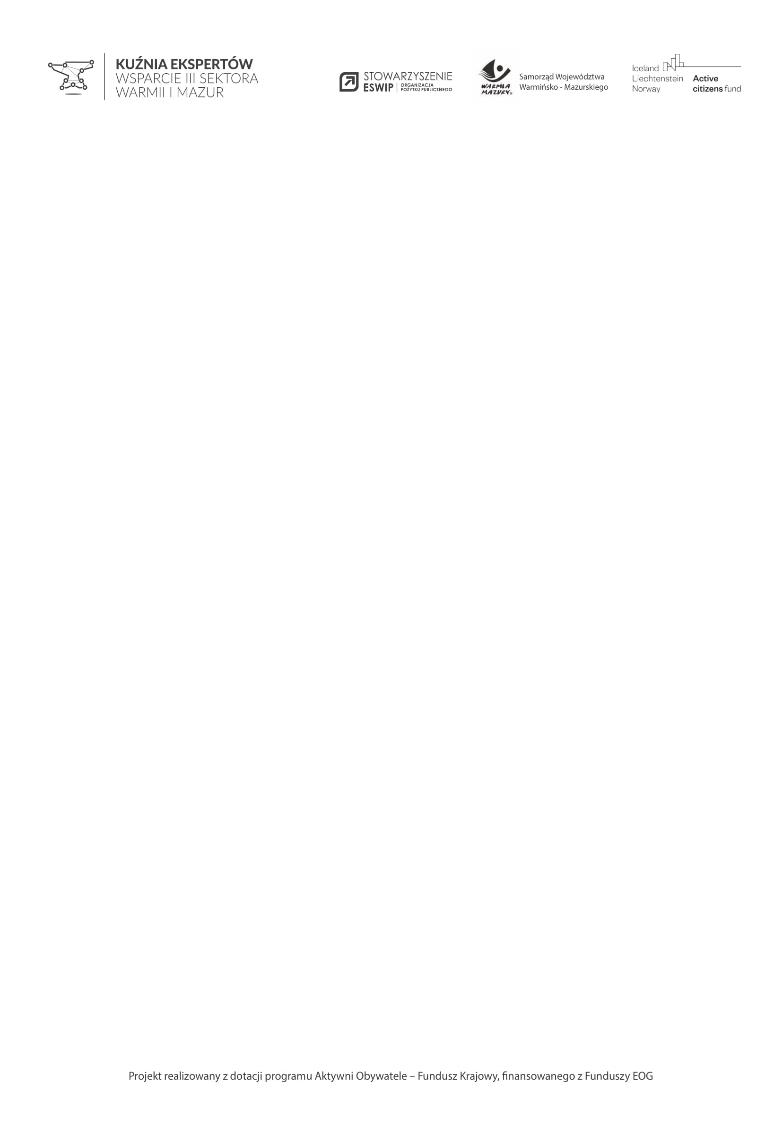 Pytania wiszące na sznurku
Projekt realizowany z dotacji programu Aktywni Obywaele - Fundusz Krajowy, finansowanego z Funduszy EOG
[Speaker Notes: Prosta, atrakcyjna, niskonakładowa 
Sprawdza się w: zbieraniu opinii odbiorców (o ofercie, o przestrzeni, o danym wydarzeniu), informacji o odbiorcach, nowych pomysłów (np. na zajęcia, na sposób zagospodarowania przestrzeni etc.) 
Najlepiej sprawdzają się pytania otwarte, zaczynające się od "Jak...", "Jakie..." "Jaki...", "Gdzie...", "Co..." (a nie "Czy..." albo "Dlaczego...")]
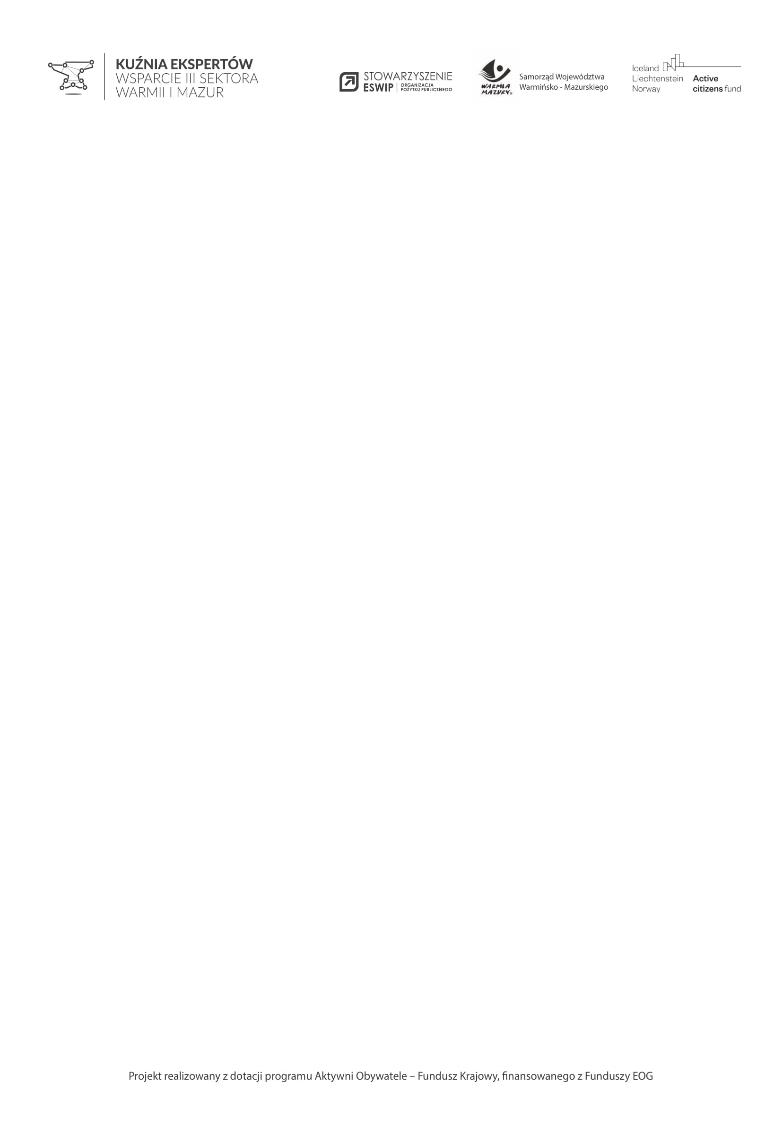 Ściana opinii
Projekt realizowany z dotacji programu Aktywni Obywaele - Fundusz Krajowy, finansowanego z Funduszy EOG
[Speaker Notes: Inne – przykład spotkań WOŚP w Ełku]
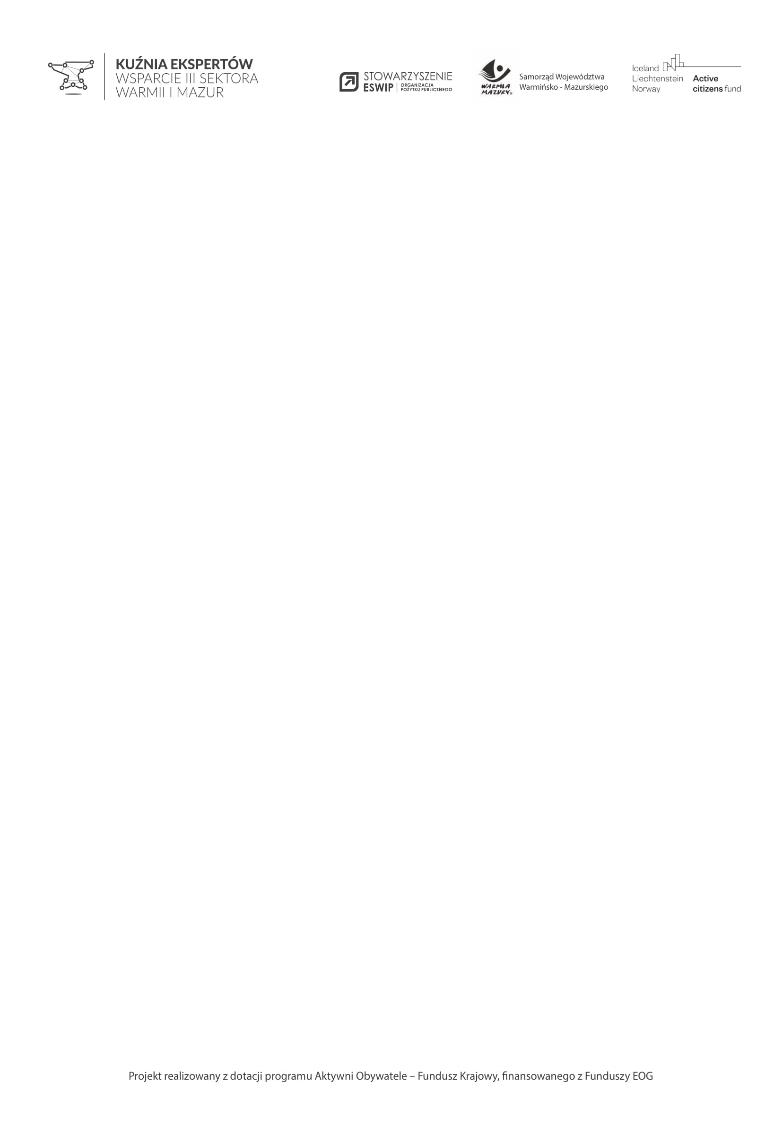 Gdzie szukać inspiracji?
Projekt realizowany z dotacji programu Aktywni Obywaele - Fundusz Krajowy, finansowanego z Funduszy EOG
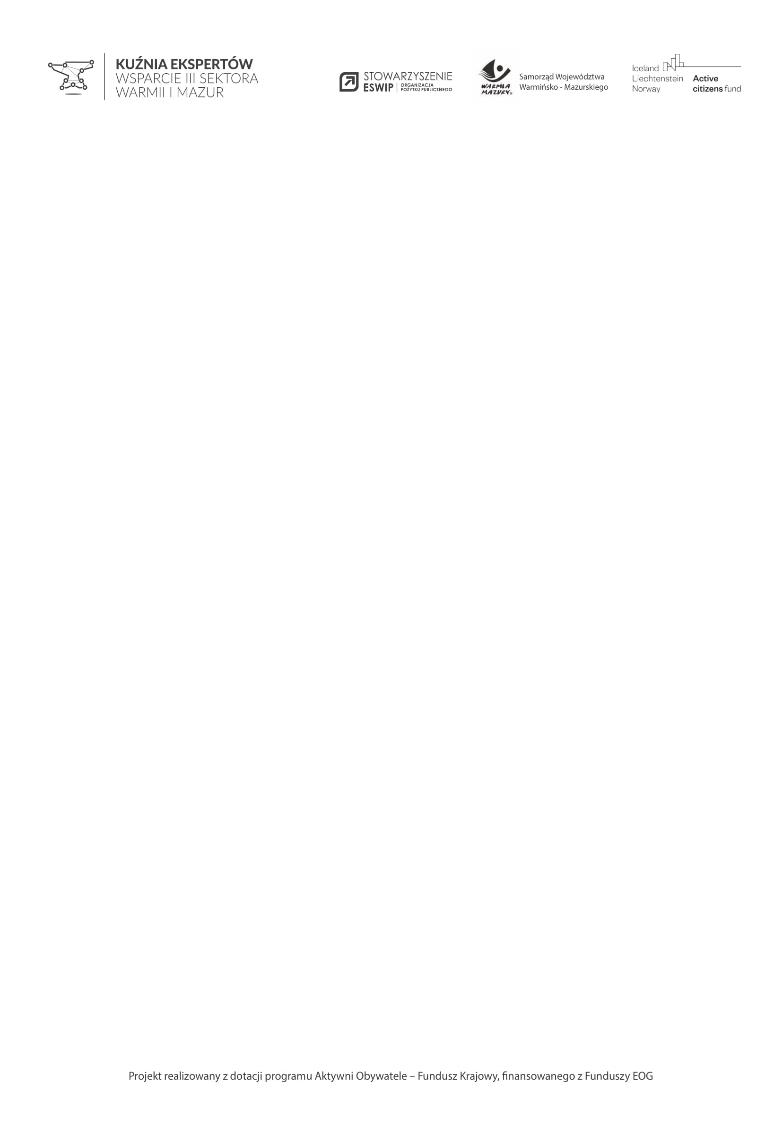 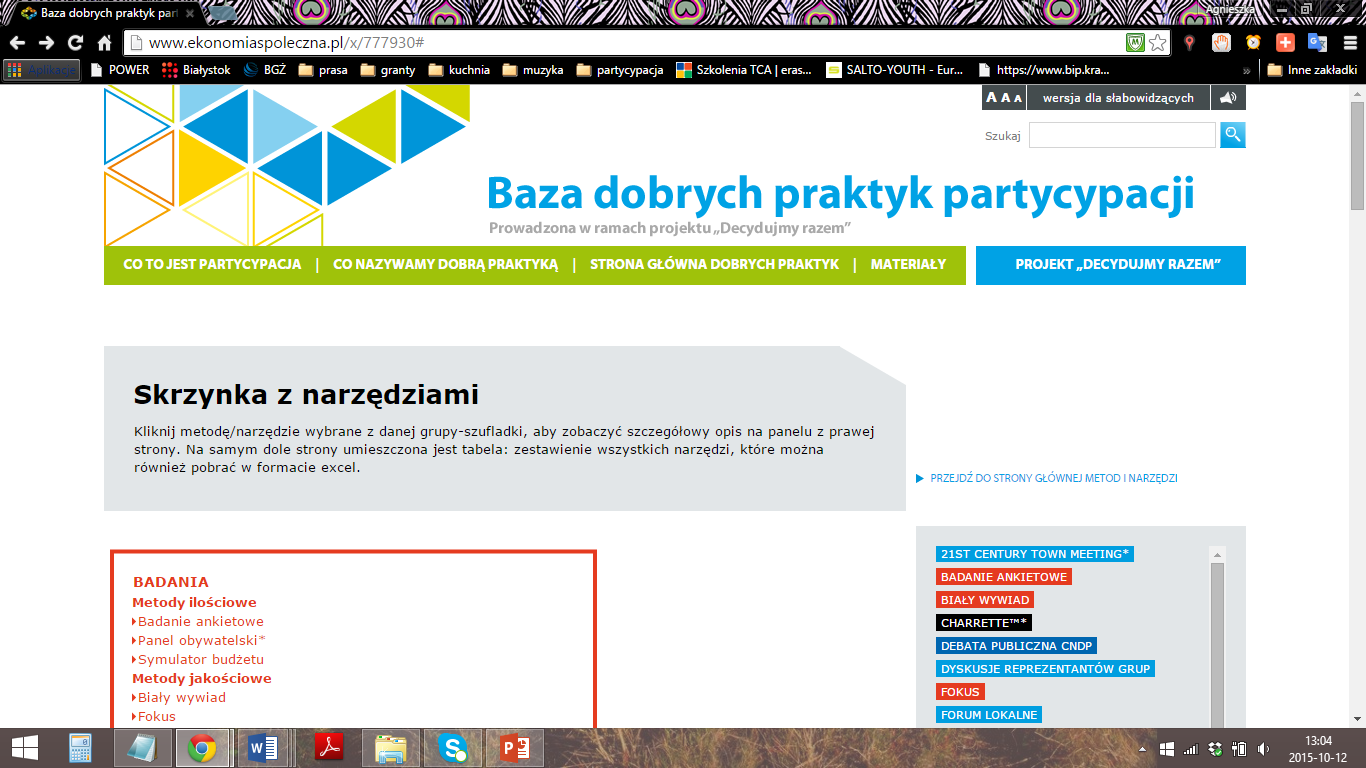 Projekt realizowany z dotacji programu Aktywni Obywaele - Fundusz Krajowy, finansowanego z Funduszy EOG
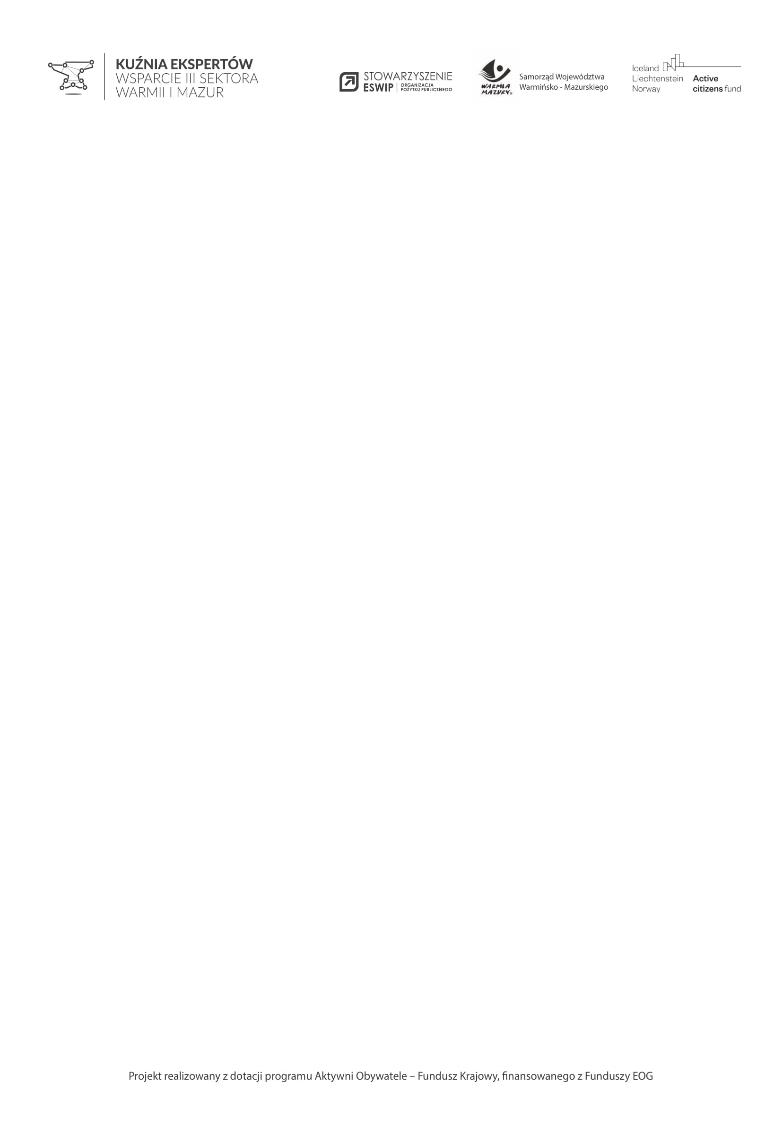 Jakie narzędzia wykorzystujecie, aby zdobyć informacje o potrzebach społeczności lub zasobach środowiska?
porozmawiajmy
Projekt realizowany z dotacji programu Aktywni Obywaele - Fundusz Krajowy, finansowanego z Funduszy EOG
[Speaker Notes: Chcecie zbadać, przy niewielkim budżecie:
Potrzeby młodzieży naszej miejscowości
Potrzeby mieszkańców
Potrzeby seniorów
Poznać środowisko, aby wspólnie przygotować projekt dla młodzieży
Poznać środowisko, aby wspólnie przygotować projekt dla seniorów
Poznać środowisko, aby wspólnie przygotować projekt dla mieszkańców]
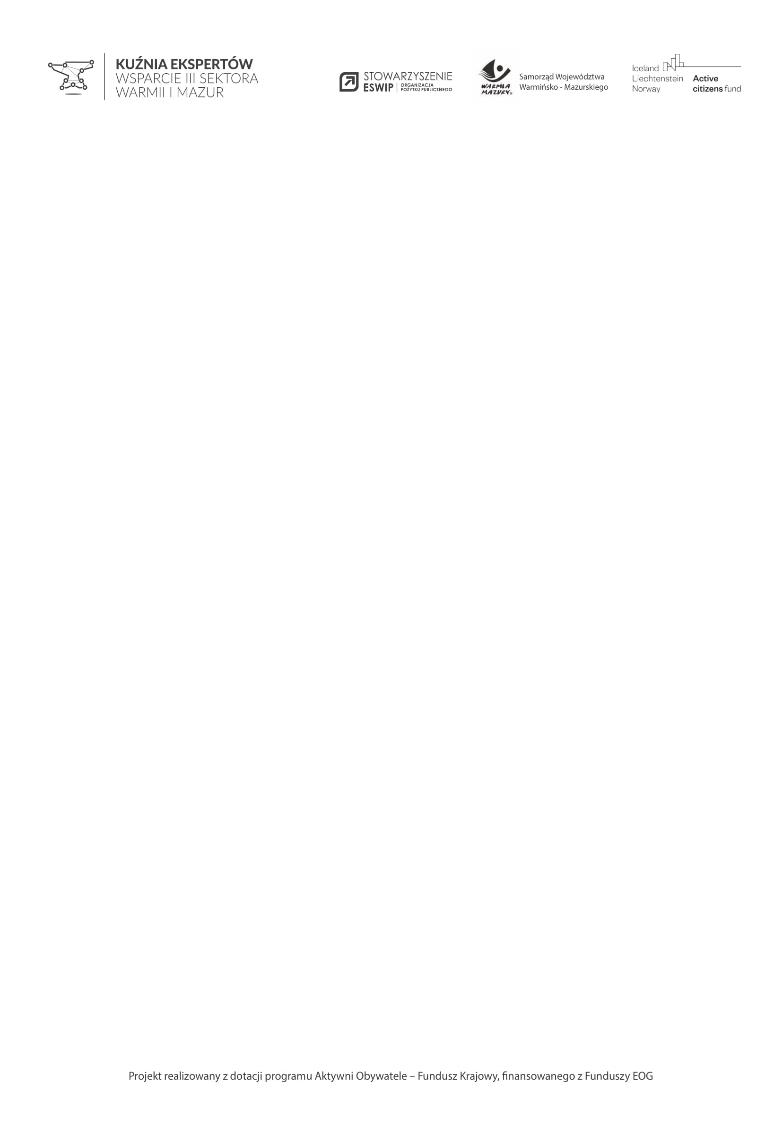 Dobre rady
Diagnoza to nie praca dla 1 osoby! Zbuduj zespół.
 Dociekaj, dopytuj – pod ogólnymi hasłami mogą kryć się ciekawe wnioski!
 Stosuj różnorodne narzędzia, dopasuj je do grupy.
 Czerp z tego przyjemność – nie warto być siłaczką!
 Zadbaj o atmosferę.
Projekt realizowany z dotacji programu Aktywni Obywaele - Fundusz Krajowy, finansowanego z Funduszy EOG
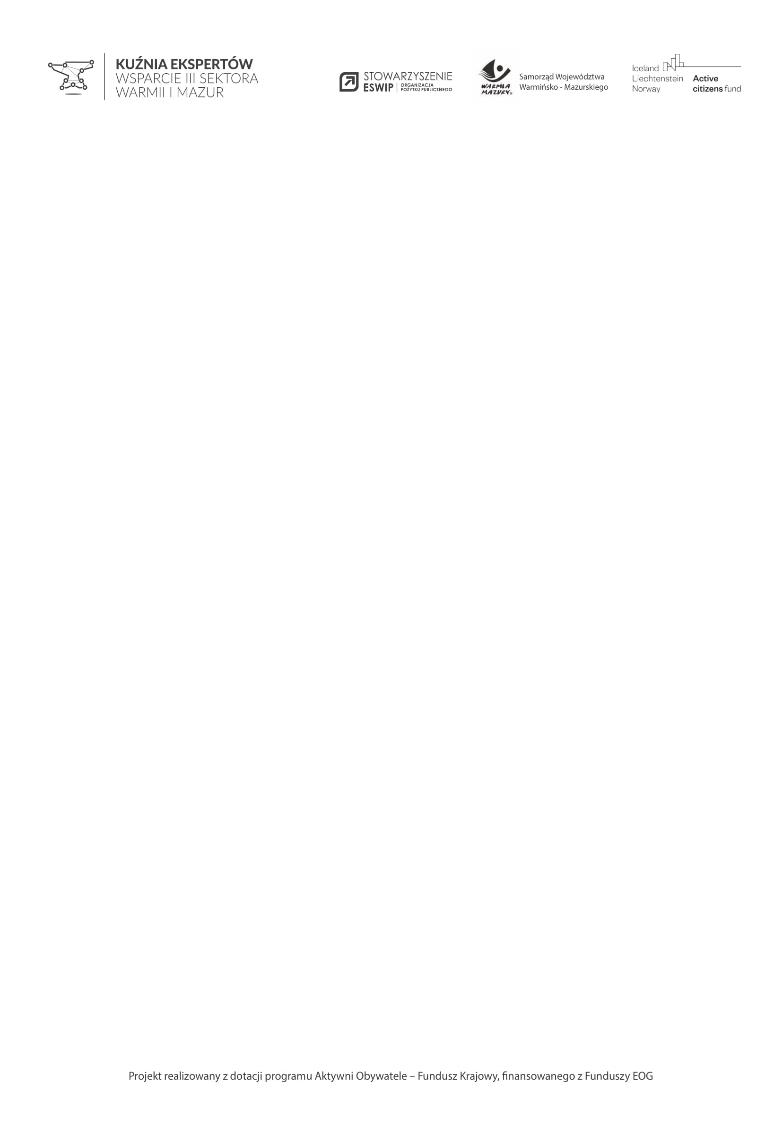 Przydatne linki:
http://jarocin21.pl/kongres/quo_vadis.pdf - Quo vadis? O partycypacyjnej diagnozie lokalnej
https://poledialogu.org.pl/wp-content/uploads/2016/04/Przepis-na-diagnoze.pdf - Przepis na diagnozę
Projekt realizowany z dotacji programu Aktywni Obywaele - Fundusz Krajowy, finansowanego z Funduszy EOG
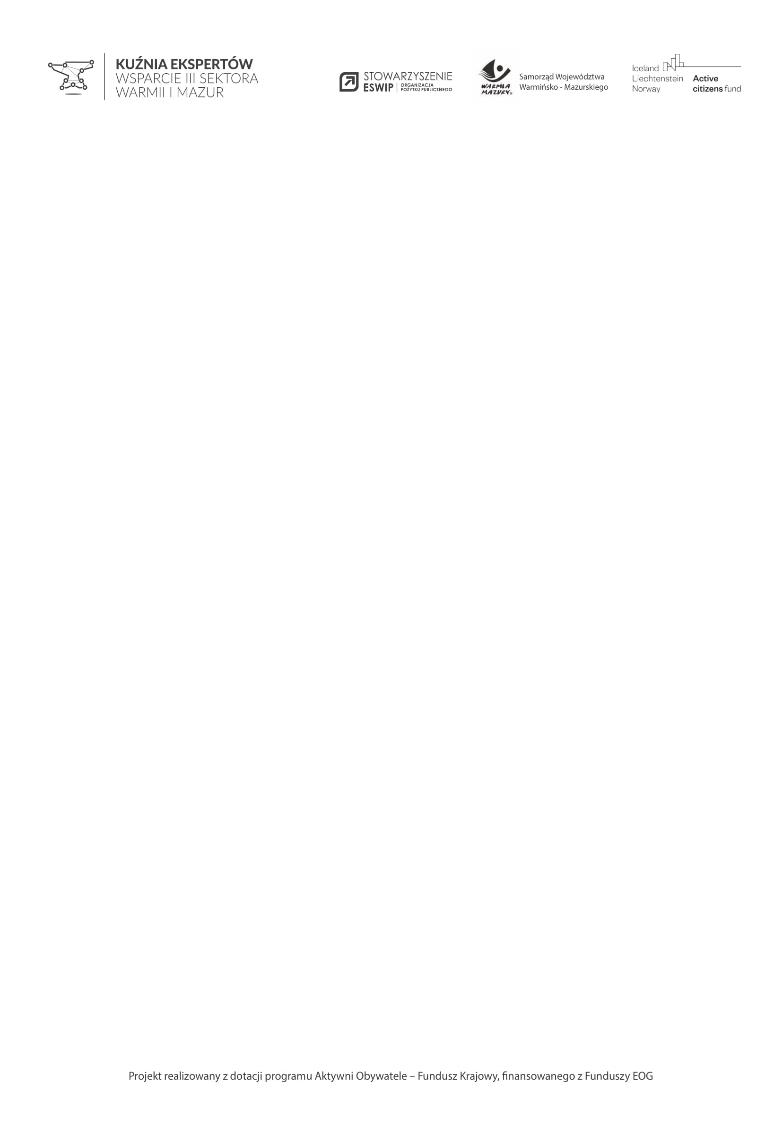 Co wykorzystywaliśmy budując wieżę?
WIEDZĘ – o tym ile mamy rąk? Co mamy zrobić?
MOTYWACJĘ – jaki mamy cel? Co razem chcemy osiągnąć? Wiara, że się uda!
WPŁYW – jak przekonać pozostałych do mojego/naszego sposobu budowania wieży?
KOMUNIKACJĘ – trzeba się porozumieć, więc komunikacja to podstawa!
Projekt realizowany z dotacji programu Aktywni Obywaele - Fundusz Krajowy, finansowanego z Funduszy EOG
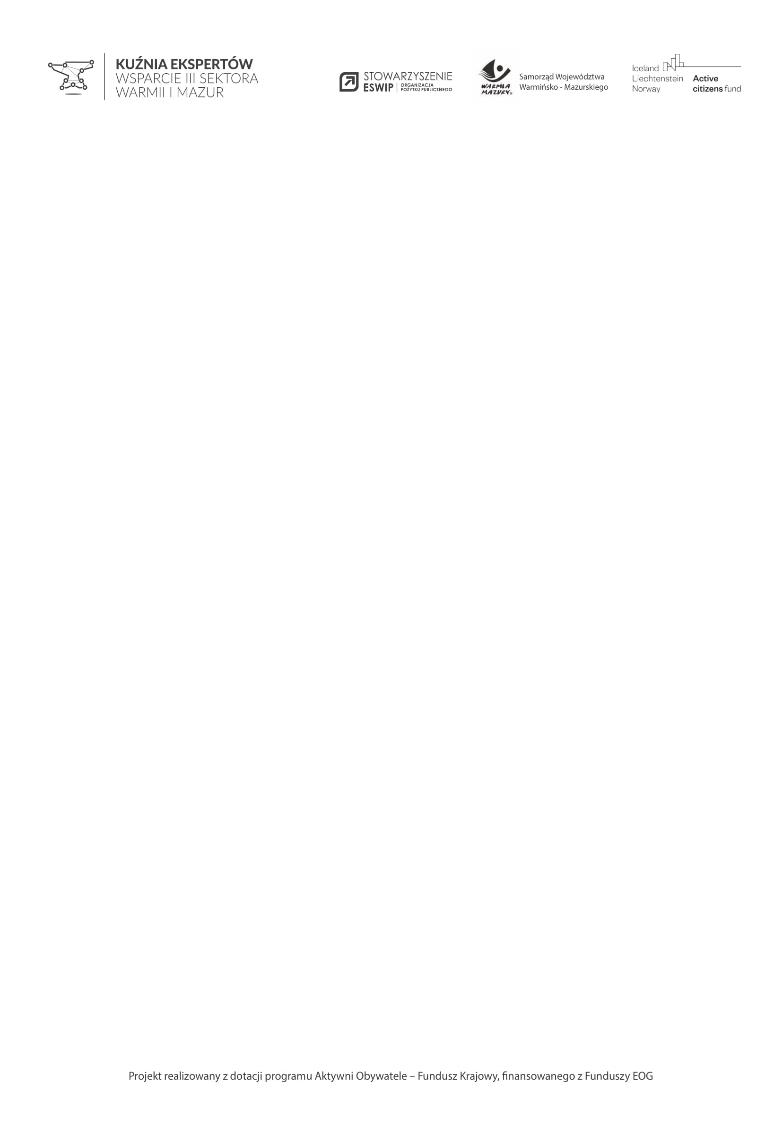 Partnerstwo to…
współpraca różnych osób i instytucji, która służy pełniejszemu zaspokajaniu potrzeb społeczności lokalnej,
 zdolność tworzenia więzi i współdziałania z innymi, umiejętność pracy w grupie na rzecz osiągania wspólnych celów, umiejętność zespołowego wykonywania zadań i wspólnego rozwiązywania problemów.
Projekt realizowany z dotacji programu Aktywni Obywaele - Fundusz Krajowy, finansowanego z Funduszy EOG
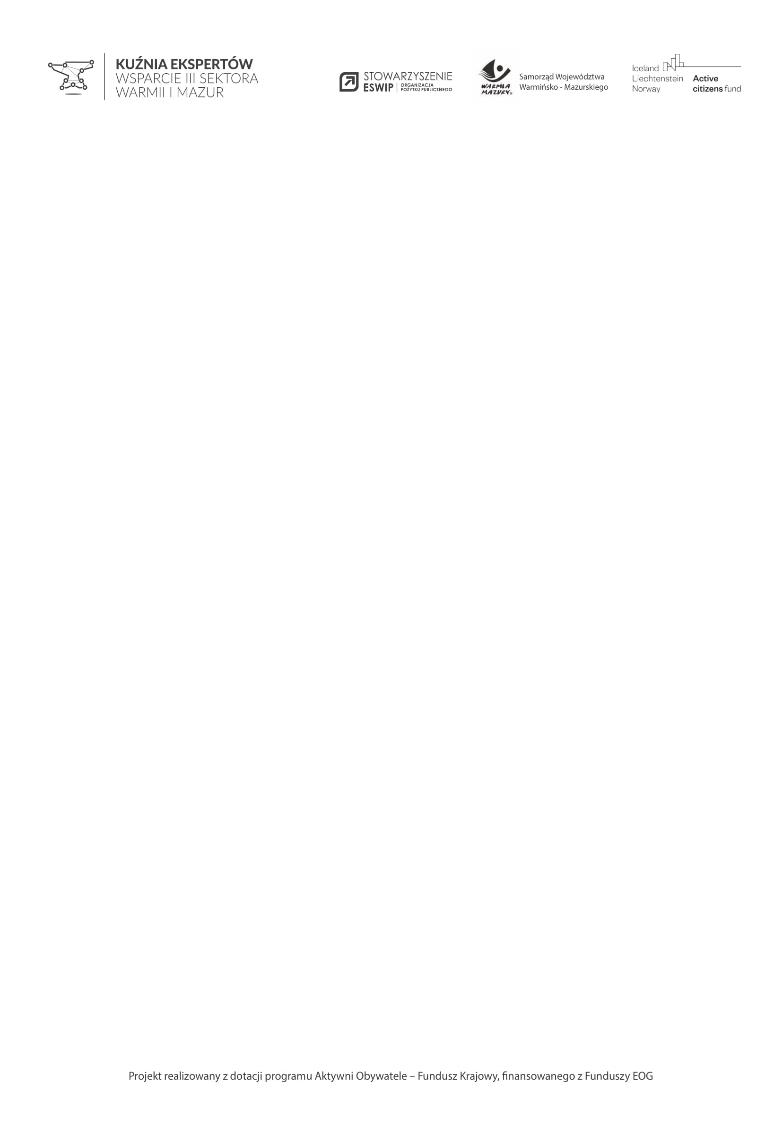 Partnerstwo to…
współpraca
 wzajemność 
 zaufanie
 wsparcie
 dobrowolność 
 różnorodność
Projekt realizowany z dotacji programu Aktywni Obywaele - Fundusz Krajowy, finansowanego z Funduszy EOG
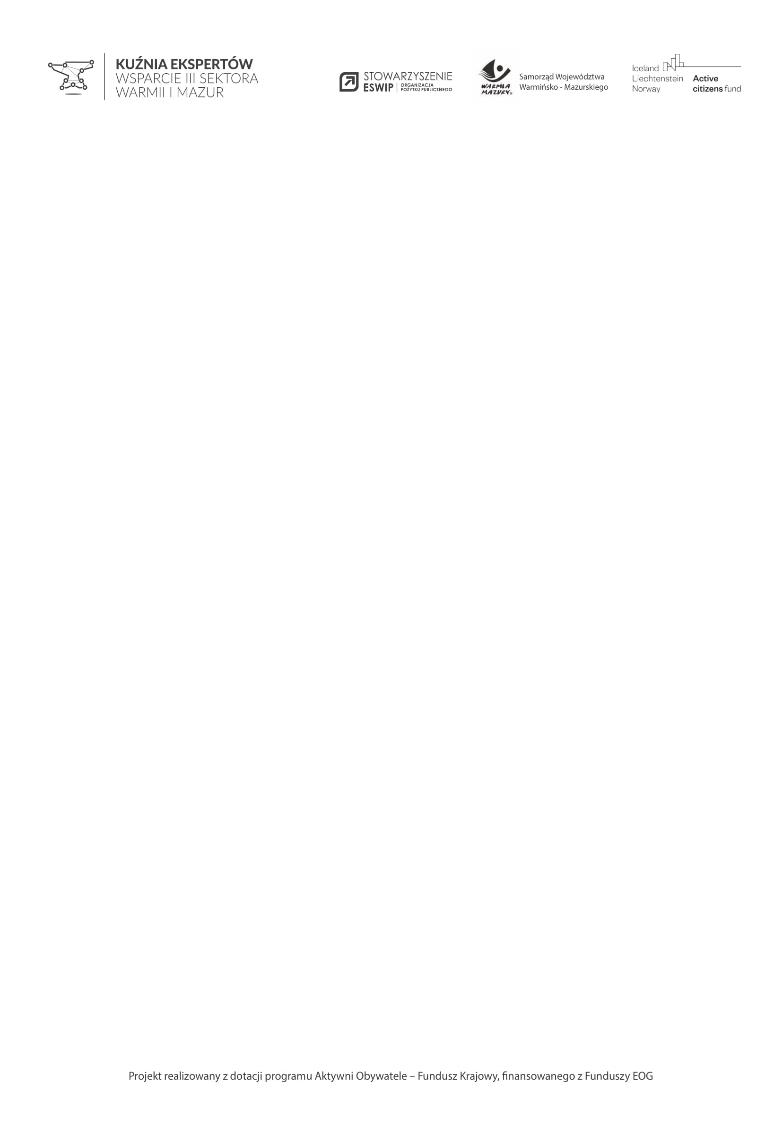 Po co tworzyć partnerstwa?
Jakie są powody do współpracy?
 
Wypiszcie na karteczkach jakie są Wasze powody, motywacje do działania w partnerstwie
Projekt realizowany z dotacji programu Aktywni Obywaele - Fundusz Krajowy, finansowanego z Funduszy EOG
[Speaker Notes: Karteczki w ruch]
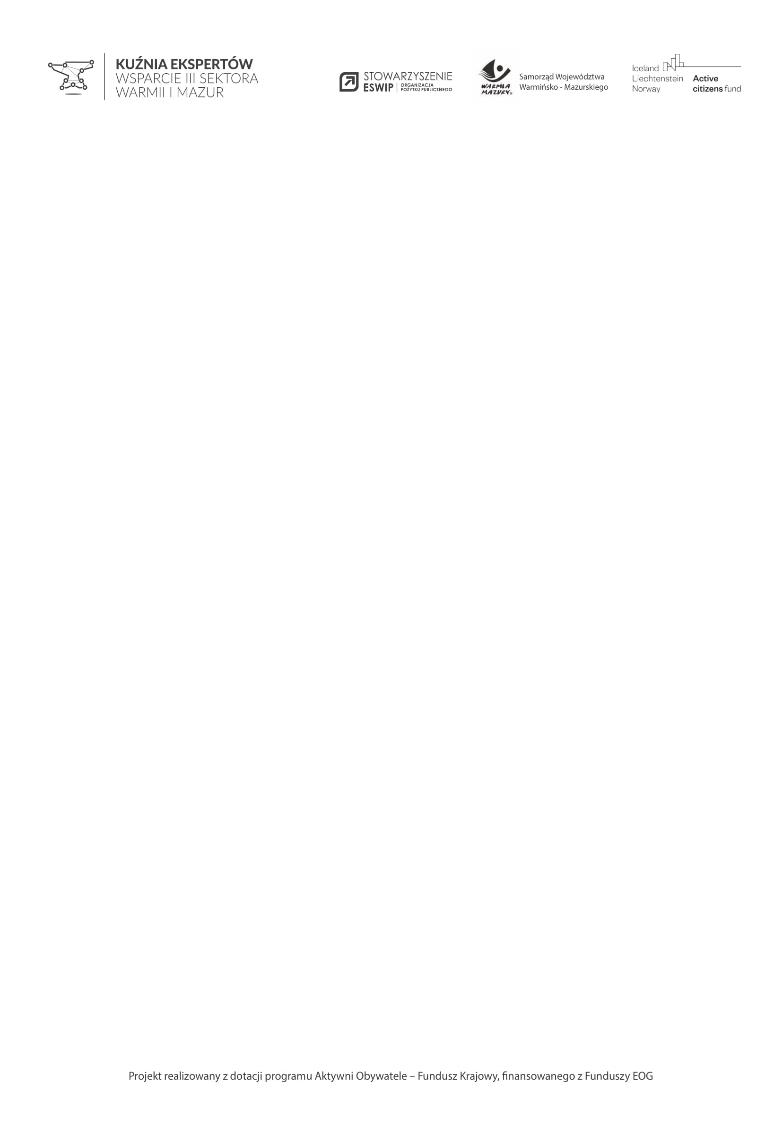 Dlaczego warto tworzyć partnerstwa?
Dla lepszego, skuteczniejszego rozwiązania jakiegoś konkretnego problemu
Aby wzmocnić własną skuteczność działań poprzez wspólne działanie
Aby wyeliminować dublowanie zadań
Aby zdobyć większy rozgłos
Aby lepiej docierać do odbiorców
Aby mieć lepszy dostęp do ludzi, zasobów i pieniędzy
Projekt realizowany z dotacji programu Aktywni Obywaele - Fundusz Krajowy, finansowanego z Funduszy EOG
Każdy partner wnosi do wspólnego działania swoją wiedzę, umiejętności, doświadczenia i punkt widzenia, a także swój kapitał społeczny
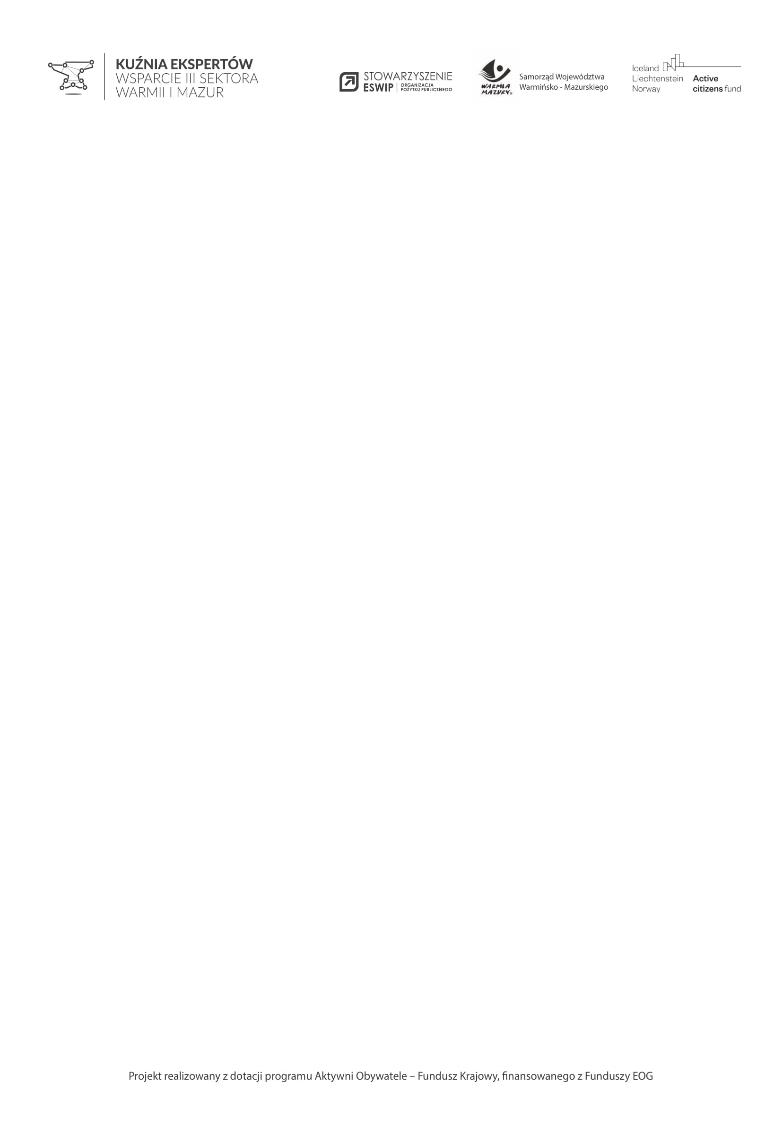 Projekt realizowany z dotacji programu Aktywni Obywaele - Fundusz Krajowy, finansowanego z Funduszy EOG
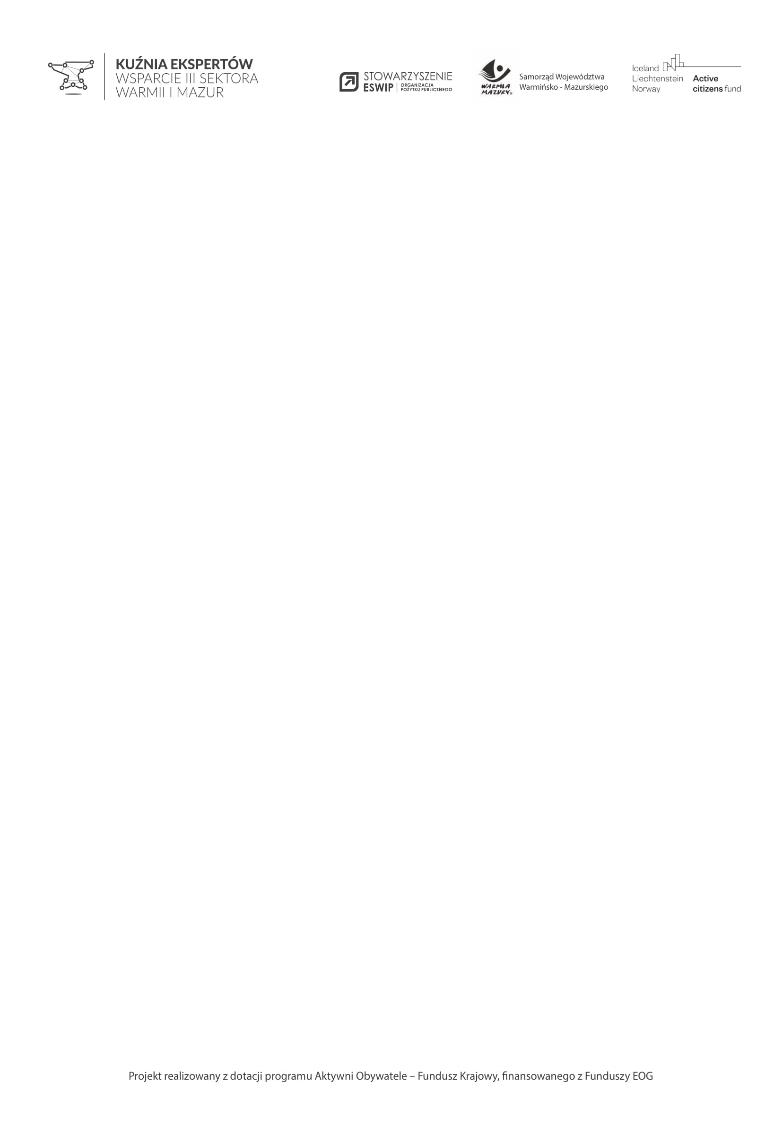 PARTNERSTWO ZBUDOWANE W OPARCIU O DOBRO WSPÓLNE

Na przykładzie programu Akademii Rozwoju Filantropii w Polsce „Lokalne Partnerstwa PAFW” i doświadczeń Ełckiego Lokalnego Partnerstwa
Jak zbudować trwałe partnerstwo?
Projekt realizowany z dotacji programu Aktywni Obywaele - Fundusz Krajowy, finansowanego z Funduszy EOG
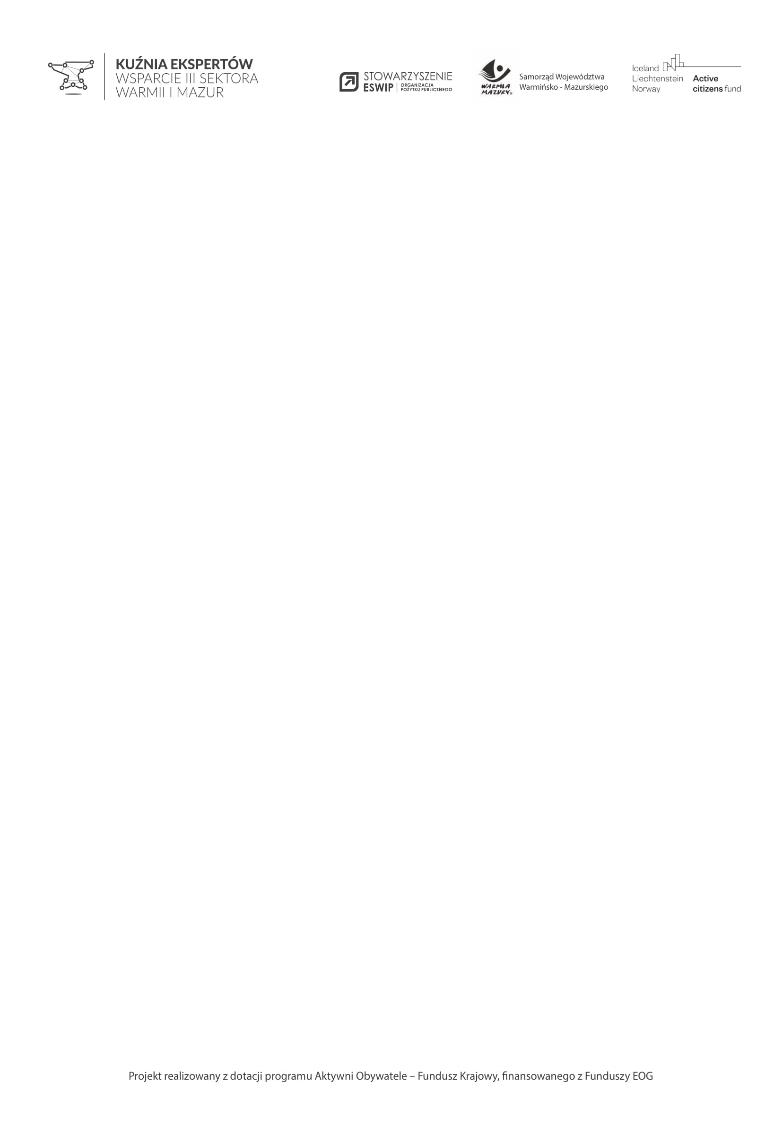 Czym jest dobro wspólne?
termin oznaczający wartość zbiorową osiąganą przez wspólnoty ludzkie w związku z rozwijaniem naturalnych możliwości ich członków, zaspokajaniem ich indywidualnych interesów lub respektowaniem posiadanych przez nich uprawnień jednostkowych przy jednoczesnej dbałości o zbliżanie całej wspólnoty ku właściwym jej celom (Encyklopedia PWN)
to, co przynosi korzyści wszystkim lub większości członków społeczności (ARFP)
Projekt realizowany z dotacji programu Aktywni Obywaele - Fundusz Krajowy, finansowanego z Funduszy EOG
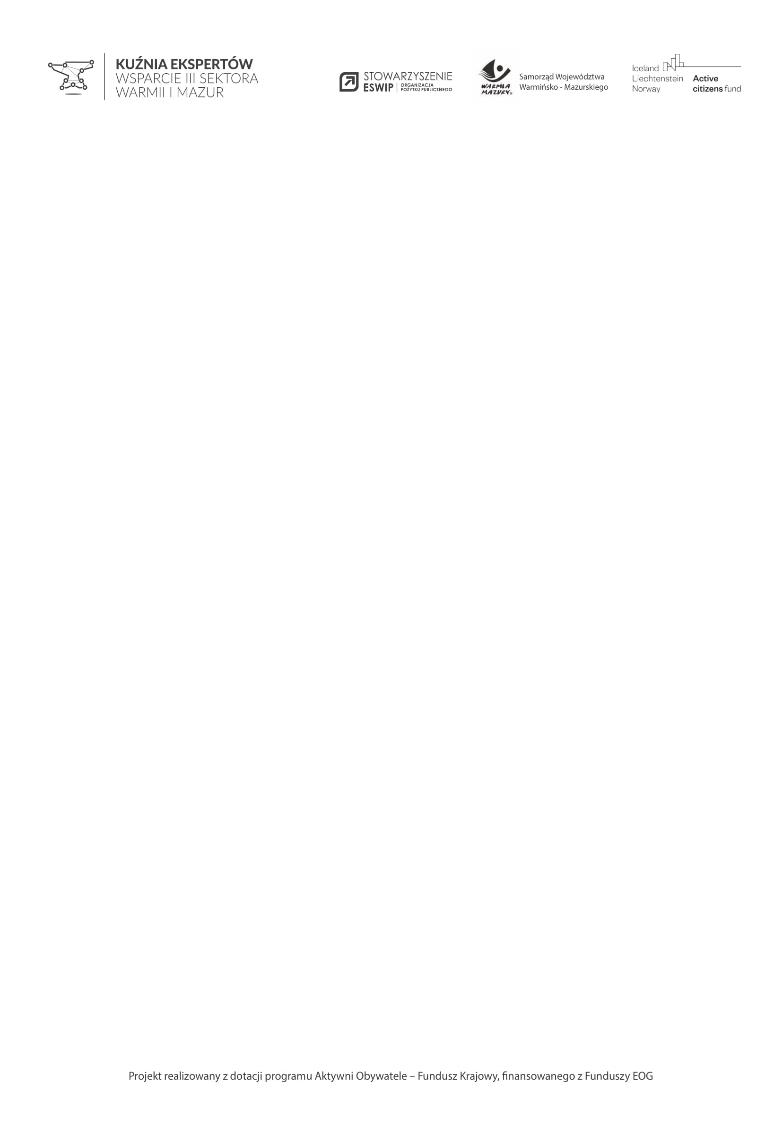 Metoda animacji społeczności na rzecz dobra wspólnego
https://www.youtube.com/watch?v=feDv5w61Sws
Projekt realizowany z dotacji programu Aktywni Obywaele - Fundusz Krajowy, finansowanego z Funduszy EOG
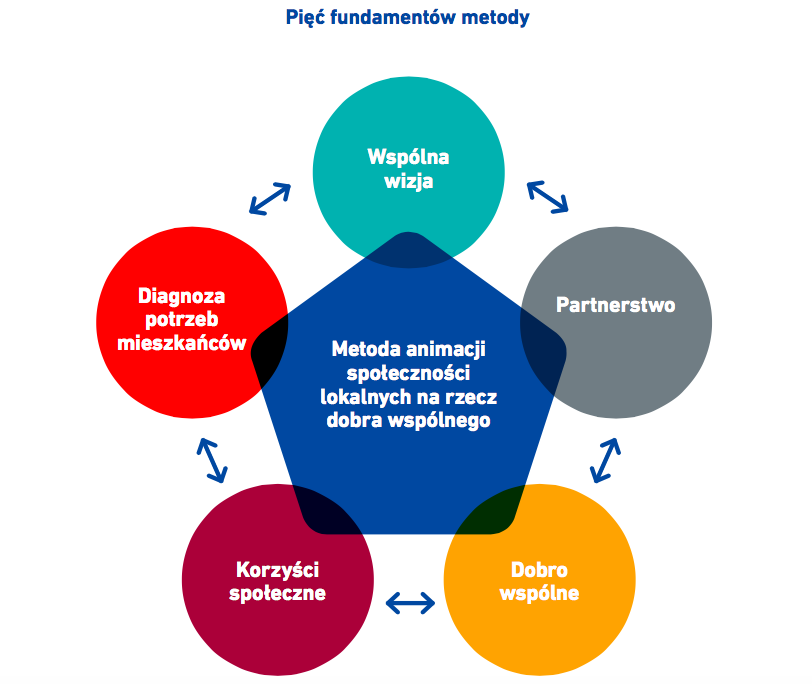 Projekt realizowany z dotacji programu Aktywni Obywaele - Fundusz Krajowy, finansowanego z Funduszy EOG
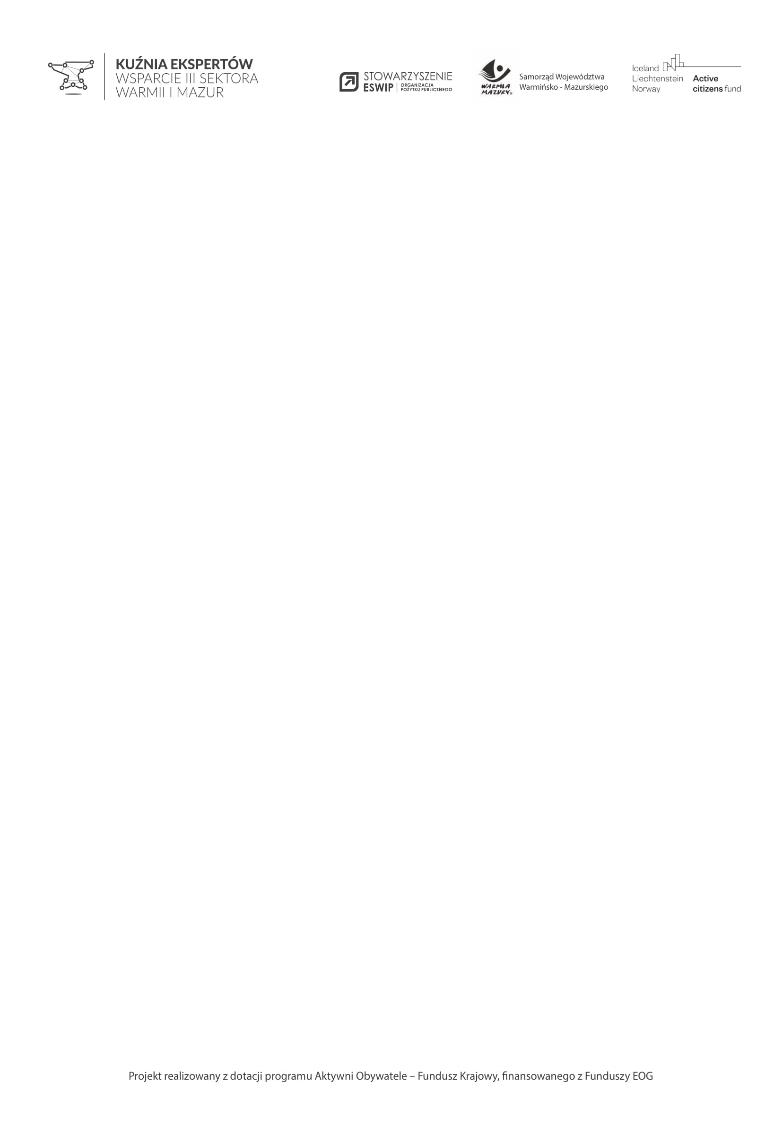 Recepta na zbudowanie partnerstwa w oparciu o pozytywną ideę – o dobro wspólne
które nie dzieli, ale łączy
Projekt realizowany z dotacji programu Aktywni Obywaele - Fundusz Krajowy, finansowanego z Funduszy EOG
[Speaker Notes: Akademia wypracowała model, wspólnie z IS UW]
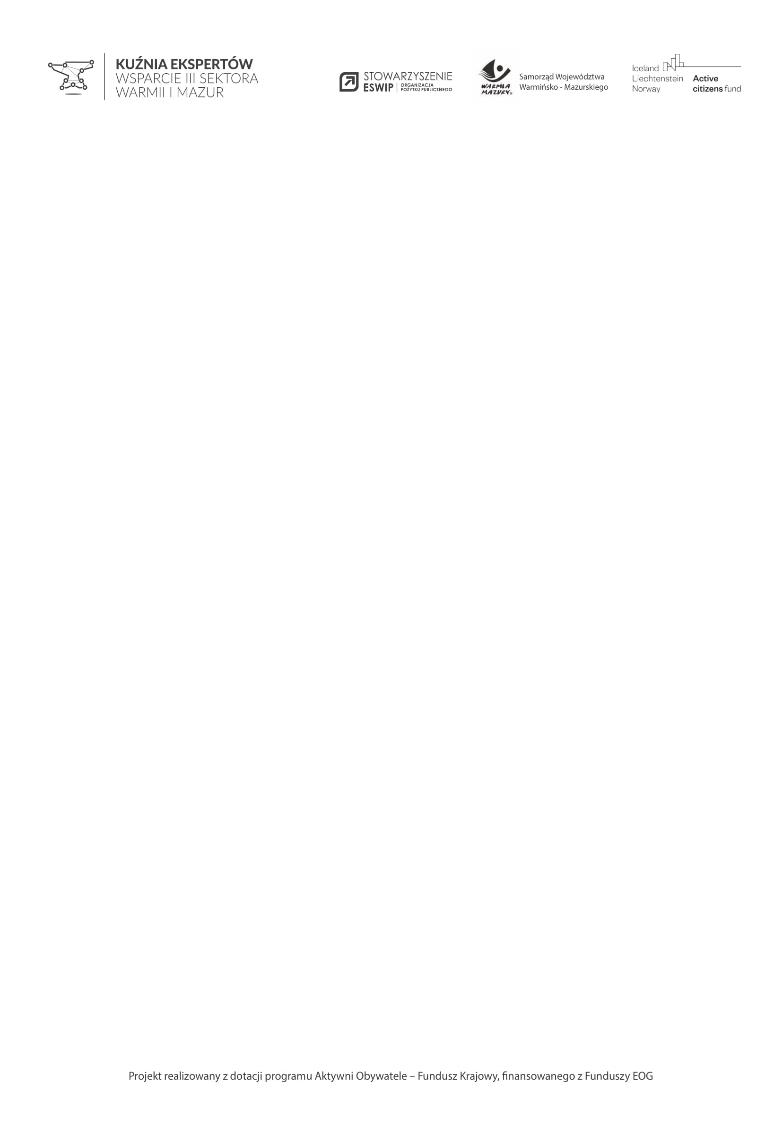 Etap 1.Zamień problem na dobro wspólne
Problem
Dobro wspólne
Komunikat pozytywny
Łączy ludzi
Sprawia, że szukamy sojuszników
Komunikat negatywny
Dzieli na „złych i dobrych”
Powoduje, że szukamy winnego
Projekt realizowany z dotacji programu Aktywni Obywaele - Fundusz Krajowy, finansowanego z Funduszy EOG
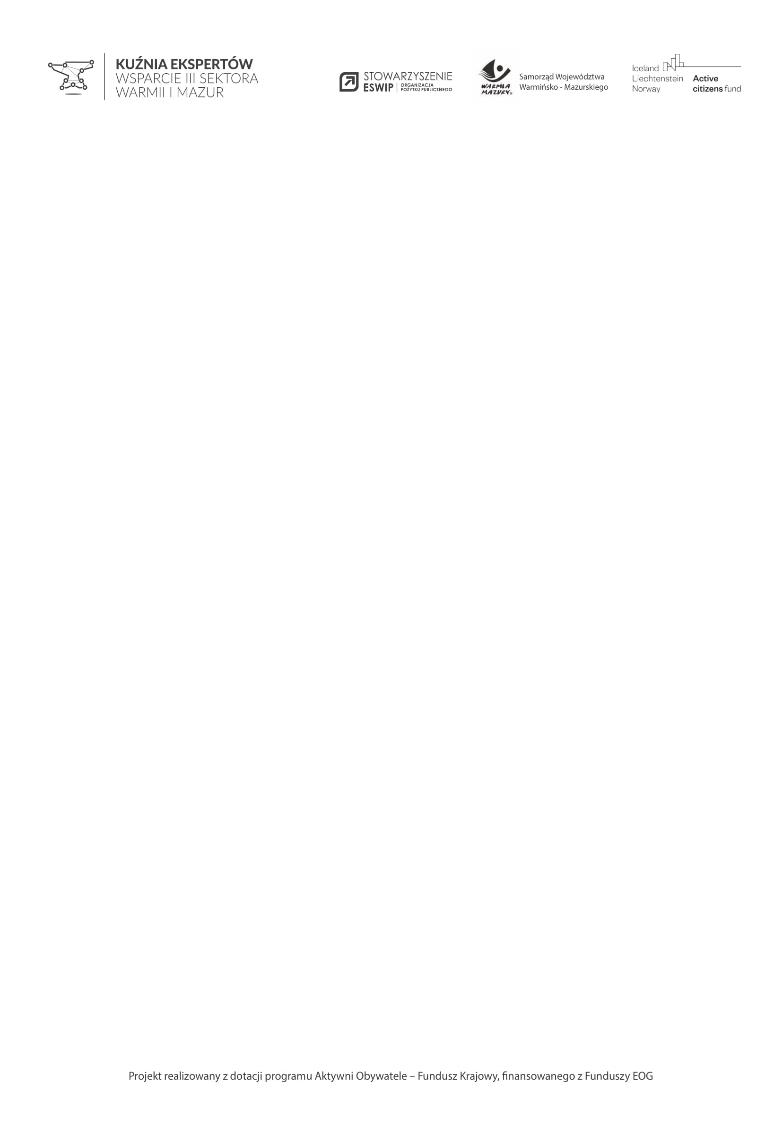 Zamień problem na dobro wspólne
Wyobraź sobie, co by było, gdyby dany problem został rozwiązany?
Projekt realizowany z dotacji programu Aktywni Obywaele - Fundusz Krajowy, finansowanego z Funduszy EOG
[Speaker Notes: Gdyby nie było smogu, przemocy w szkole, ksenofobii i nietolerancji?]
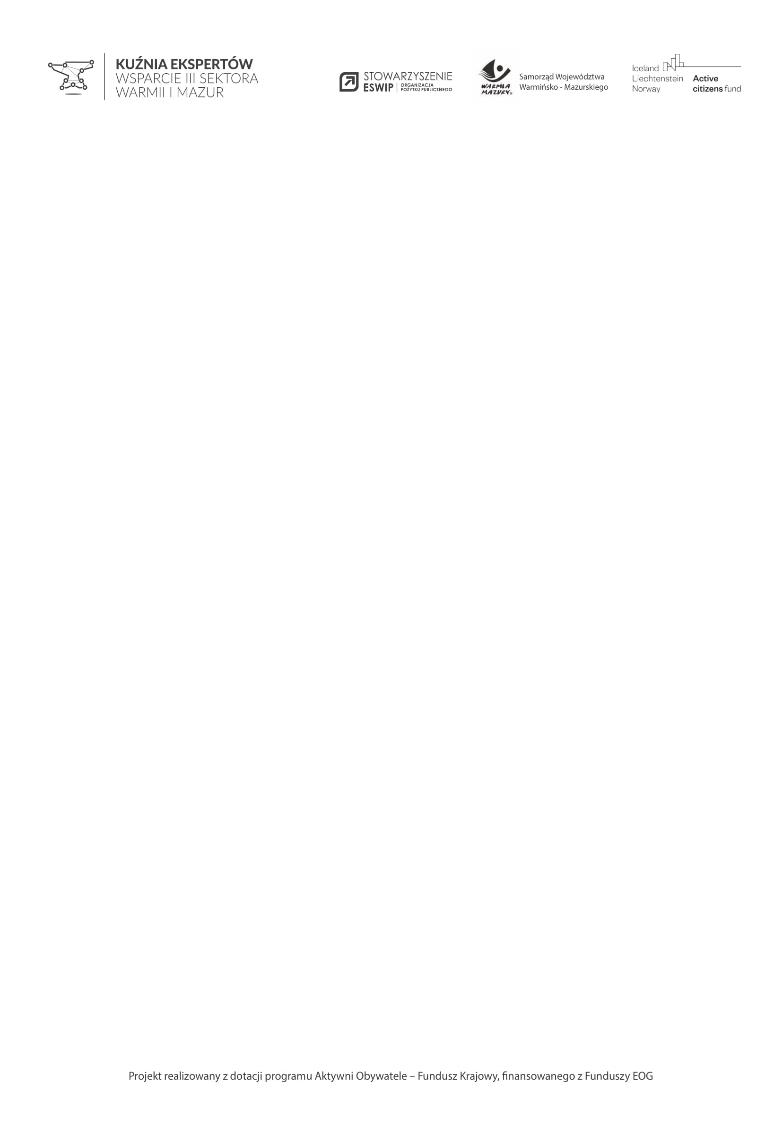 Zamień problem na dobro wspólne
Problem
Dobro wspólne
Ludzie palą śmieci w piecach
Nietolerancja, ksenofobia
Czyste powietrze             
Otwartość na odmienność, szacunek do różnorodności
Projekt realizowany z dotacji programu Aktywni Obywaele - Fundusz Krajowy, finansowanego z Funduszy EOG
[Speaker Notes: Po tym praca w grupach i podsumowanie]
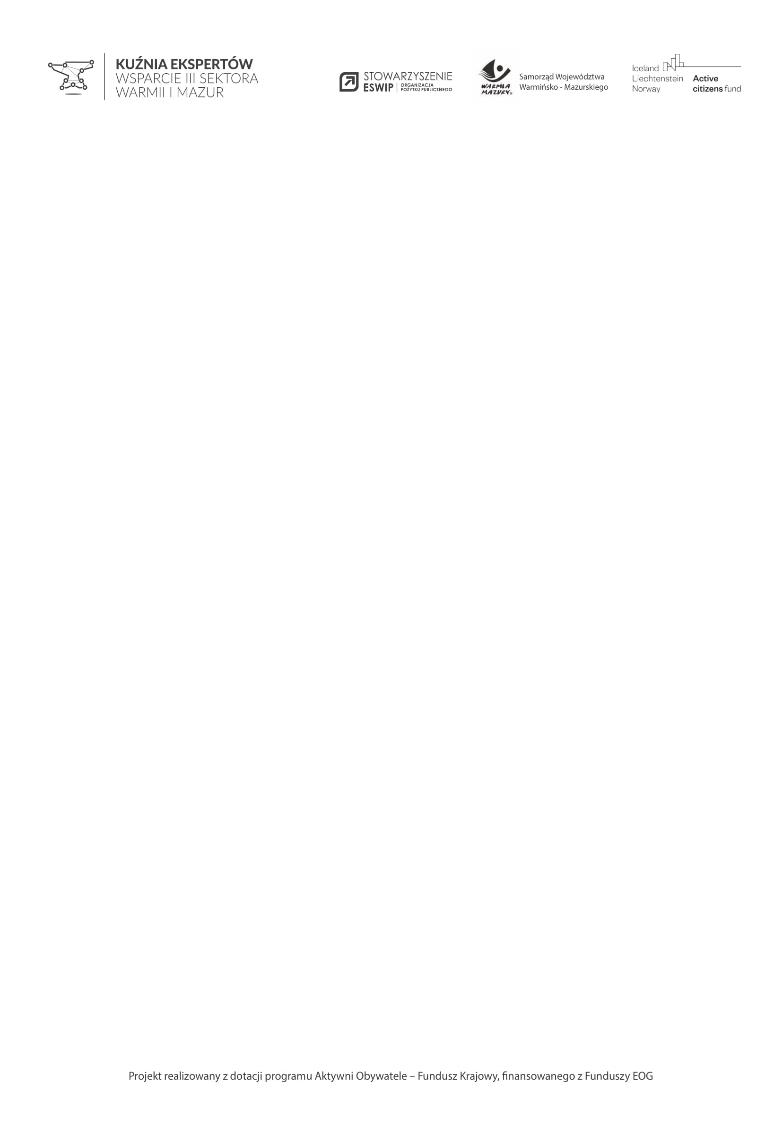 ćwiczenie
definiujemy dobro wspólne
Projekt realizowany z dotacji programu Aktywni Obywaele - Fundusz Krajowy, finansowanego z Funduszy EOG
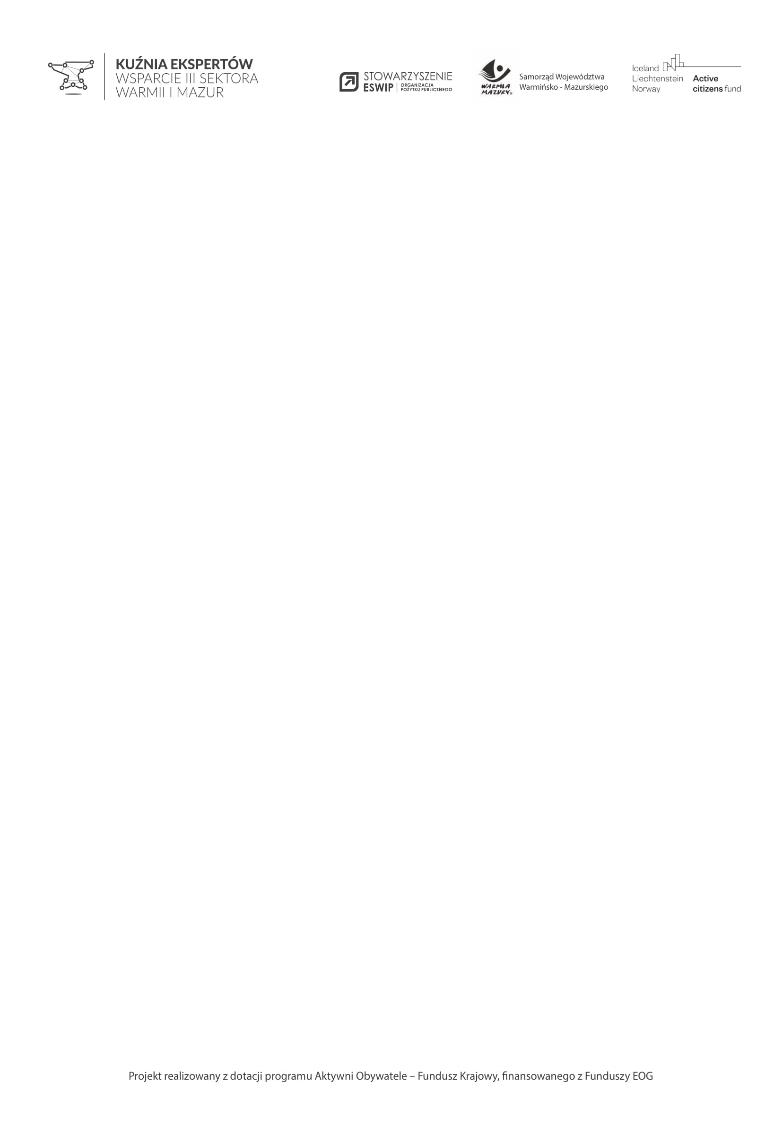 Etap 2.Zbuduj partnerstwo
Poszukaj sojuszników!
Projekt realizowany z dotacji programu Aktywni Obywaele - Fundusz Krajowy, finansowanego z Funduszy EOG
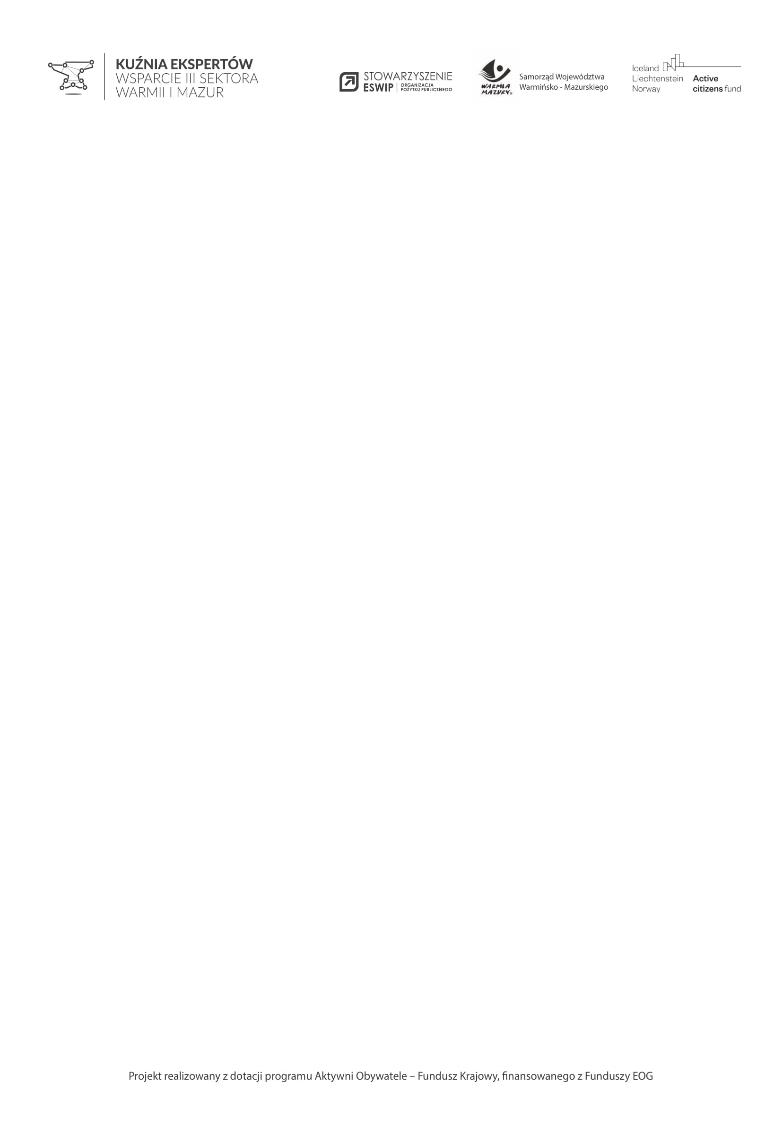 Z kim tworzyć partnerstwo?
Znajdź tych, którzy skorzystają na tym, że wspólnie zbudujemy dobro wspólne

Znajdź tych, którzy mają moc sprawczą, aby to dobro wytworzyć, rozwijać
Projekt realizowany z dotacji programu Aktywni Obywaele - Fundusz Krajowy, finansowanego z Funduszy EOG
[Speaker Notes: Krok 2 – mapowanie potencjalnych partnerów. Poszukać partnerów z każdego sektora]
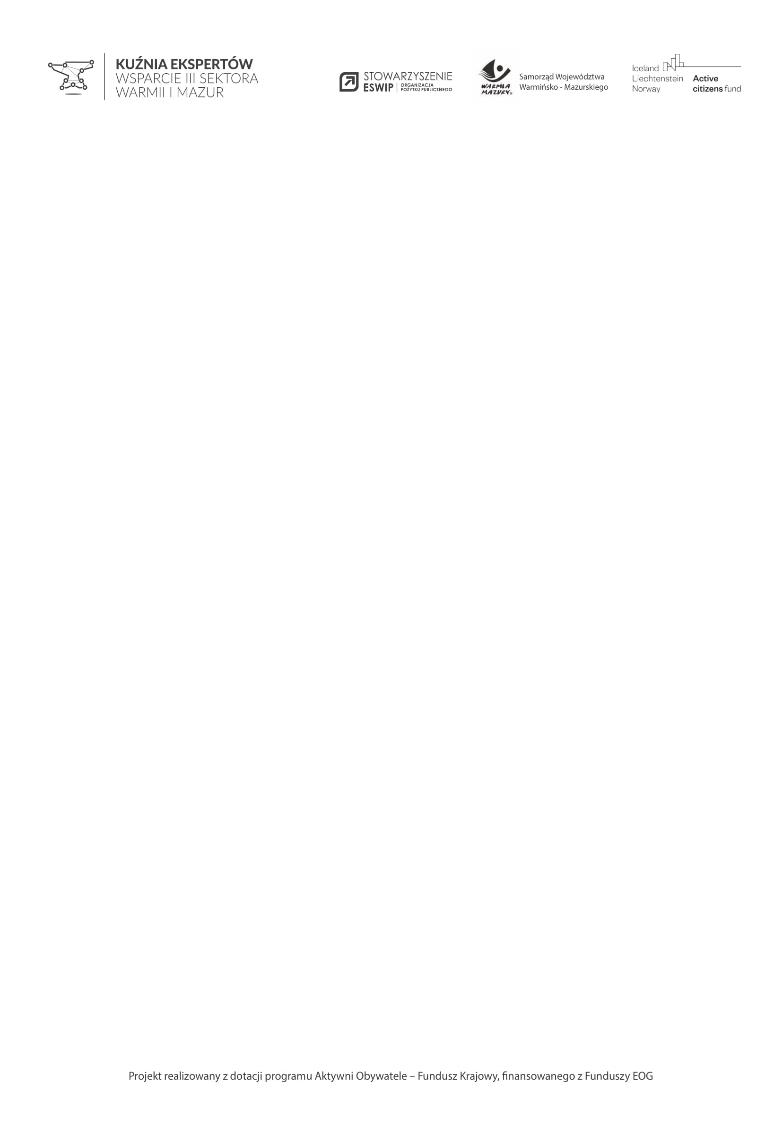 Z kim tworzyć partnerstwo?
Czyste powietrze
Korzyści: mieszkańcy, właściciele hoteli, pensjonatów, restauracji, zakłady gospodarki odpadami
Moc sprawcza: Urząd Miejski, organizacje działające na rzecz ekologii, lokalne grupy działania, media
Otwartość na różnorodność
Korzyści: organizacje pozarządowe, biblioteki, domy kultury, szkoły, instytucje pomocy społecznej (ŚDS, WTZ, MOPS)
Moc sprawcza: organizacje pozarządowe, biblioteki, domy kultury, szkoły, parafie, samorządy, media
Projekt realizowany z dotacji programu Aktywni Obywaele - Fundusz Krajowy, finansowanego z Funduszy EOG
[Speaker Notes: Na podsumowanie]
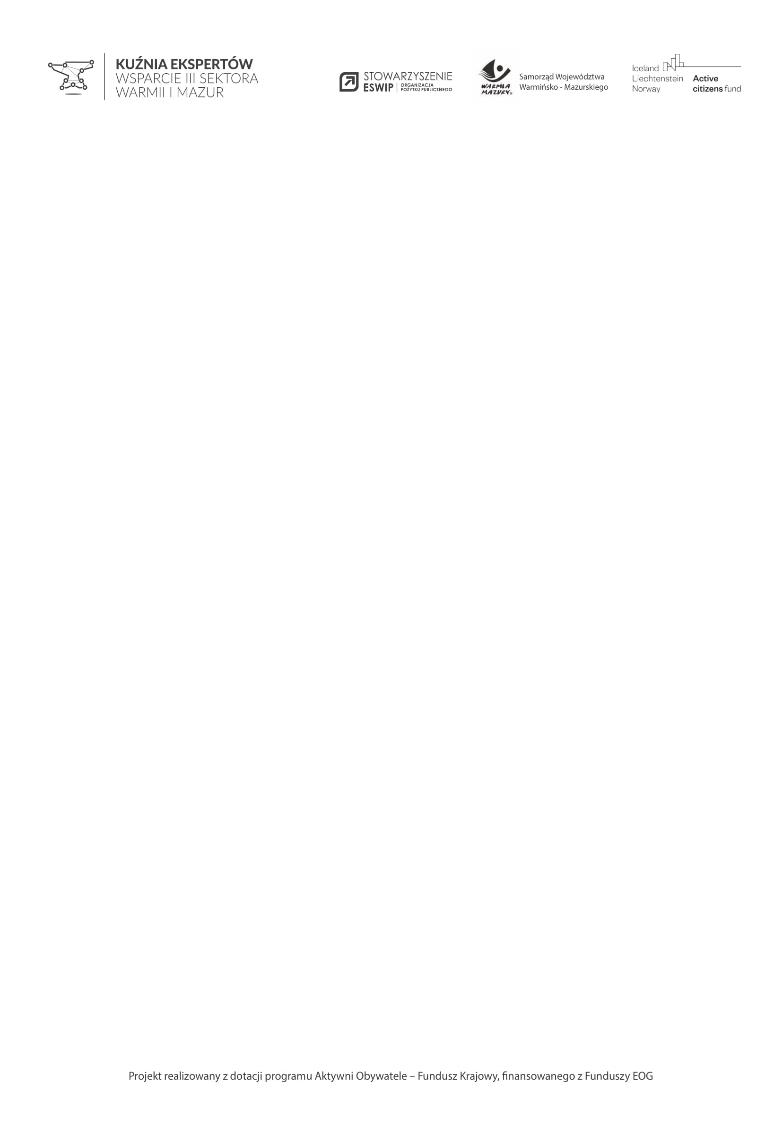 ćwiczenie
szukamy sojuszników do rozwijania naszego dobra wspólnego
Projekt realizowany z dotacji programu Aktywni Obywaele - Fundusz Krajowy, finansowanego z Funduszy EOG
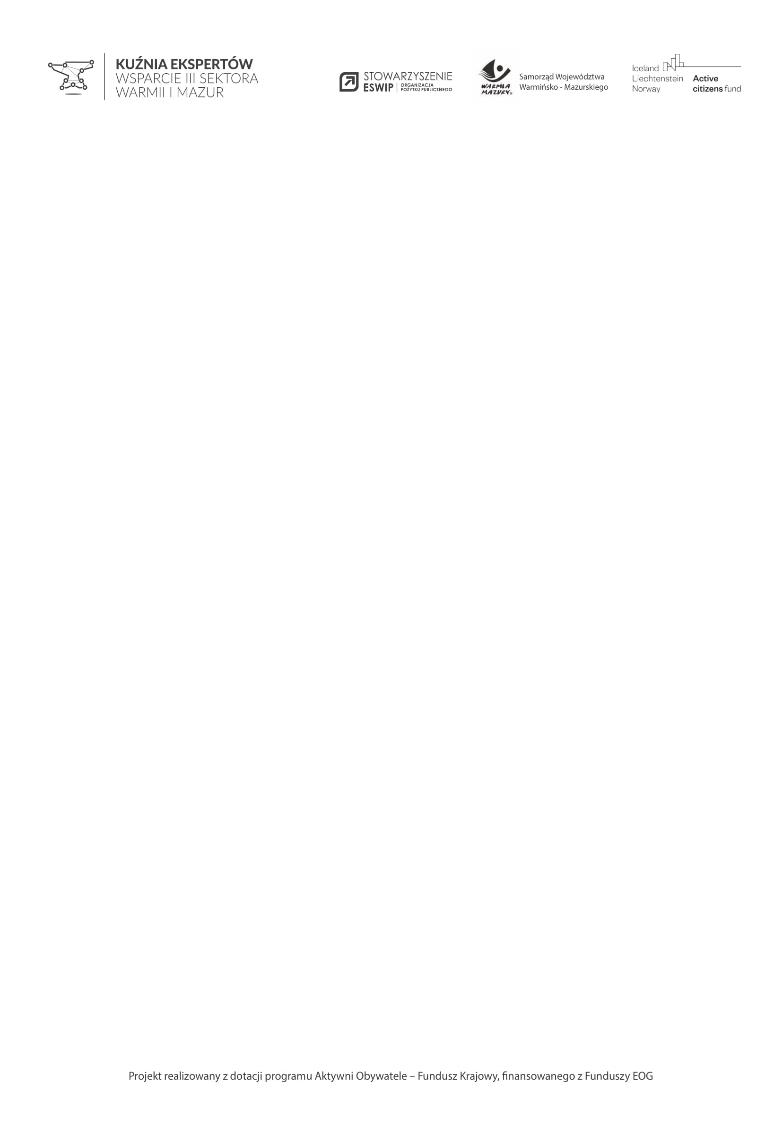 Dziękuję za uwagę
Iwona Olkowicz
iwonao1@gmail.com 

W prezentacji wykorzystano materiały:
Badanie Trzech Społeczności (Instytut Socjologii UW na zlecenie Stowarzyszenia KLON/JAWOR)
Jak lokalnie budować dobro wspólne? Poradnik dla działających lokalnie (Akademia Rozwoju Filantropii w Polsce)
Prezentacji Pracowni na rzecz Badań Społecznych STOCZNIA
Prezentację Fundacji SocLab
Projekt realizowany z dotacji programu Aktywni Obywaele - Fundusz Krajowy, finansowanego z Funduszy EOG
Ełckie Lokalne Partnerstwo  zdefiniowało dobro wspólne bardzo szeroko. Każdy partner na etapie tworzenia zaproponował swoje pomysły.
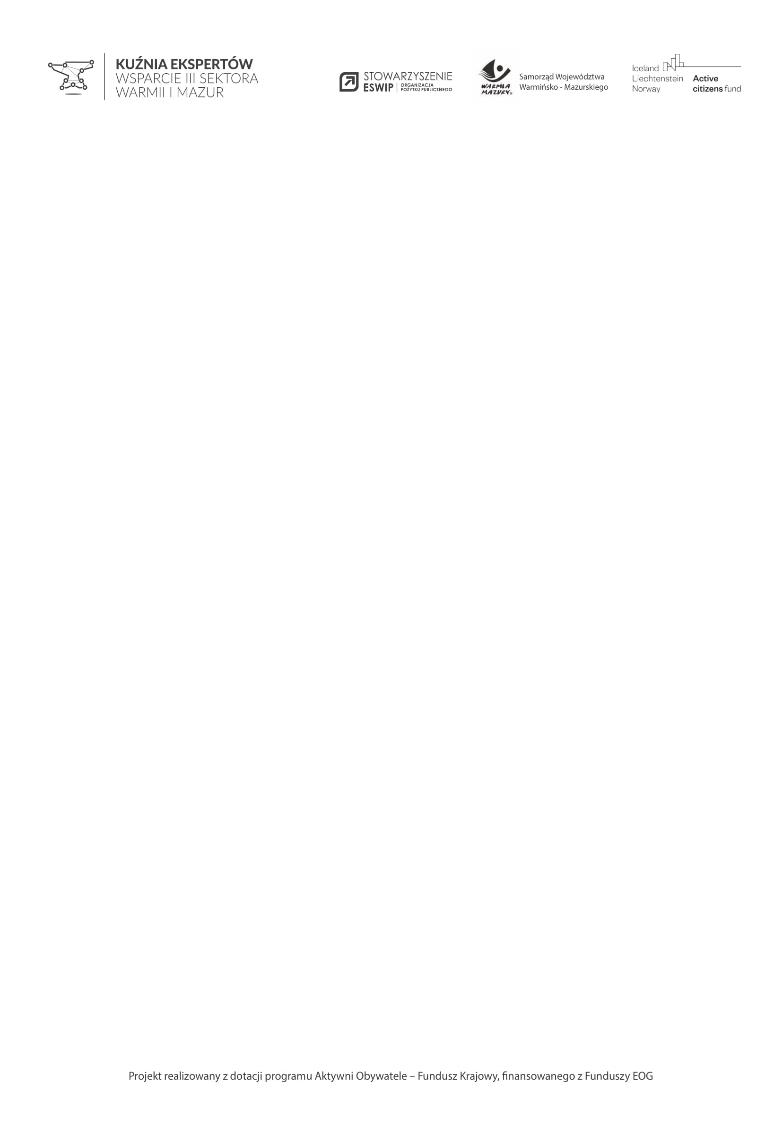 Projekt realizowany z dotacji programu Aktywni Obywaele - Fundusz Krajowy, finansowanego z Funduszy EOG
Wszystkie pomysły były przedyskutowane w gronie partnerstwa, każdy miał swój wkład w działania i wszyscy współtworzyli plan działań. Było to partycypacyjne tworzenie działań partnerstwa, które jest otwarte na nowe pomysły i na nowych członków.
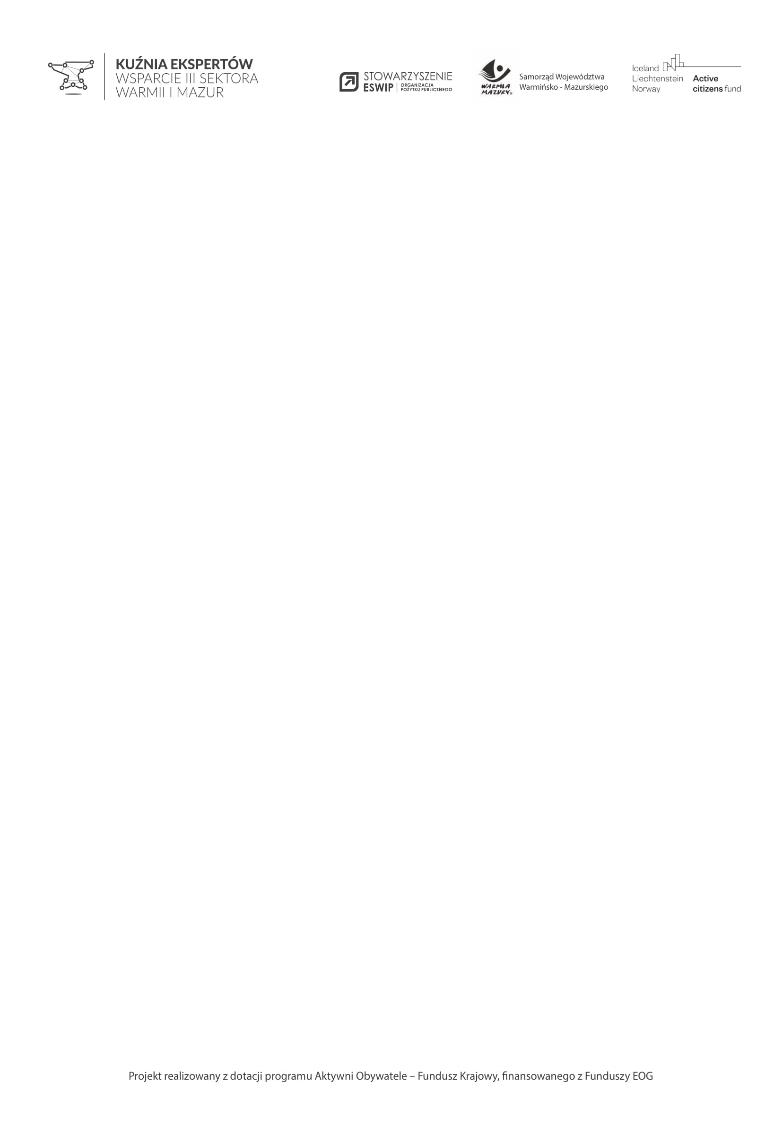 Projekt realizowany z dotacji programu Aktywni Obywaele - Fundusz Krajowy, finansowanego z Funduszy EOG
Partnerstwo nie ma sztywnej struktury, jest grupą organizacji i instytucji, które chcą działać razem, widzą korzyści ze współpracy. Liderzy poszczególnych instytucji i organizacji lubią się!
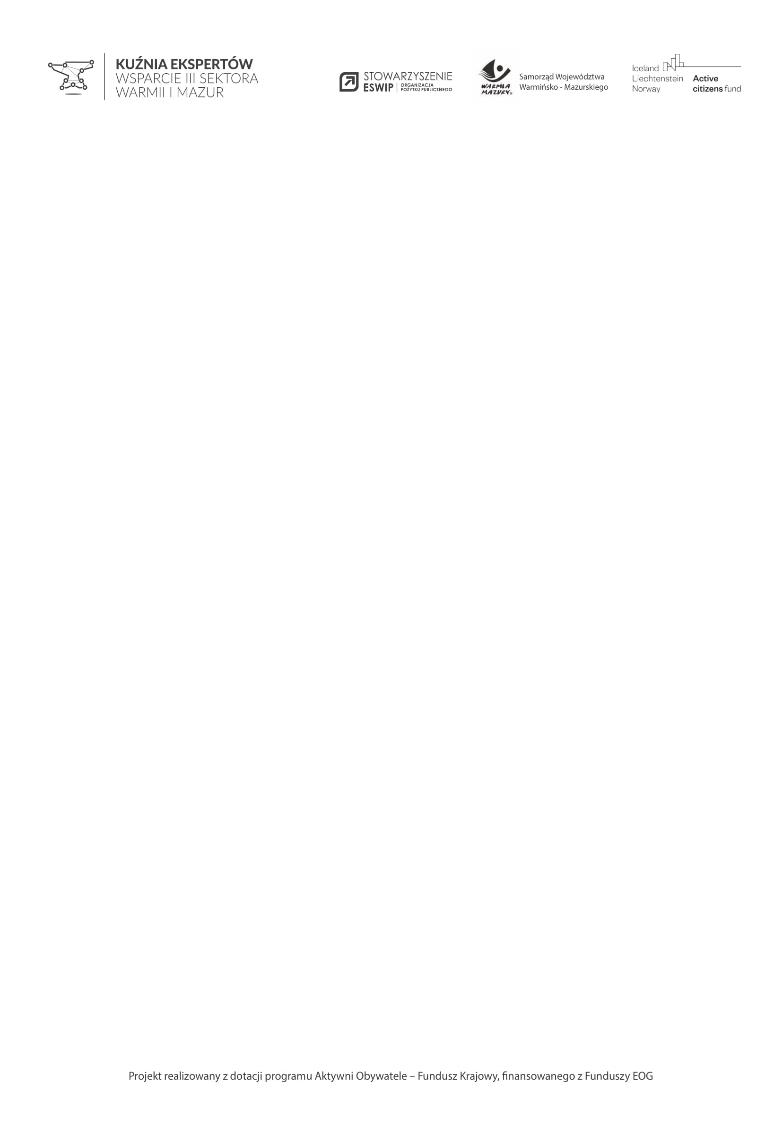 Projekt realizowany z dotacji programu Aktywni Obywaele - Fundusz Krajowy, finansowanego z Funduszy EOG
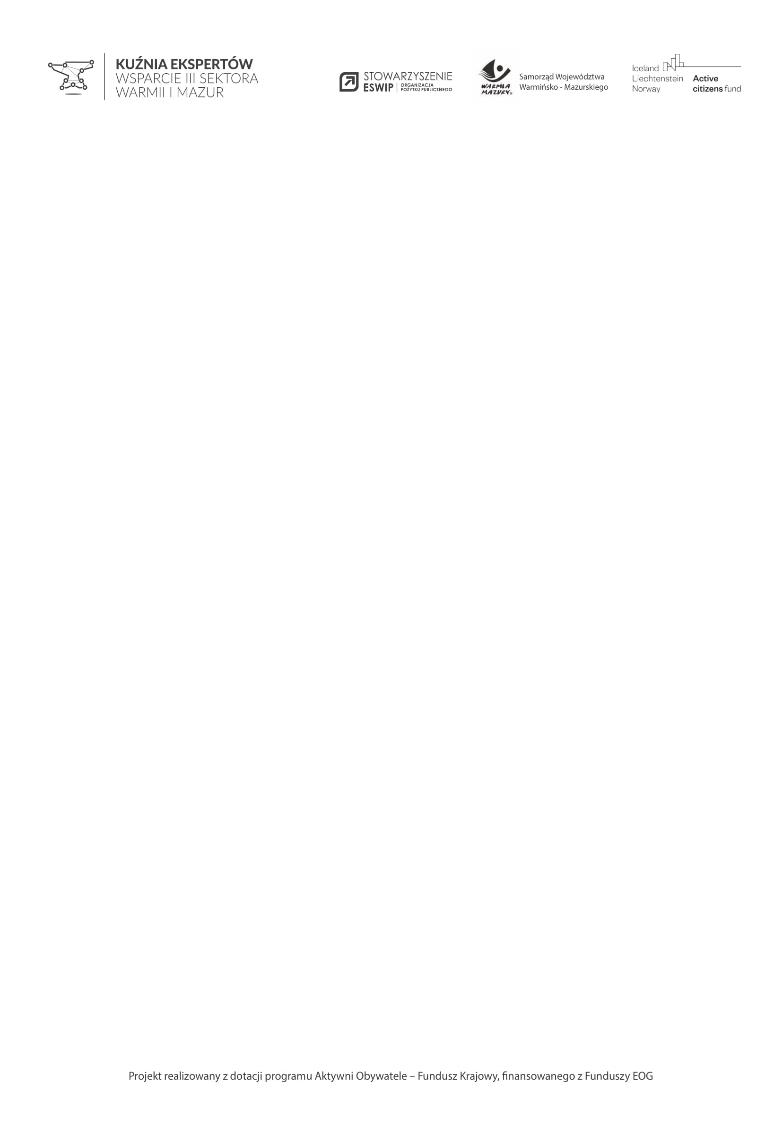 W ramach działań Ełckiego Lokalnego Partnerstwa znalazły się m.in.:
Teatr Inspiracji, gdzie dorosłe osoby z upośledzeniem umysłowym razem z młodzieżą gimnazjalną grały w spektaklach, które pokazywane były w przestrzeni publicznej oraz podczas pokazów teatrów osób niepełnosprawnych
Projekt realizowany z dotacji programu Aktywni Obywaele - Fundusz Krajowy, finansowanego z Funduszy EOG
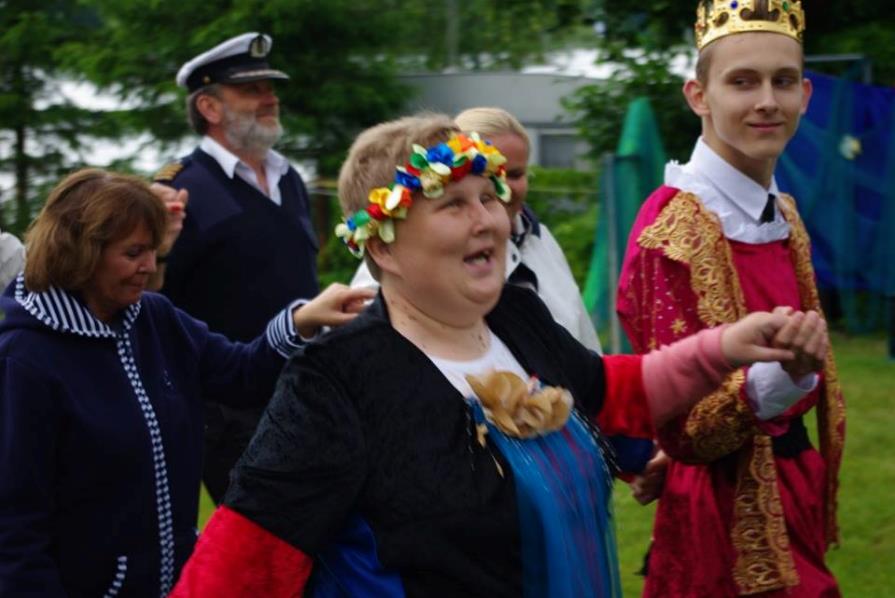 Projekt realizowany z dotacji programu Aktywni Obywaele - Fundusz Krajowy, finansowanego z Funduszy EOG
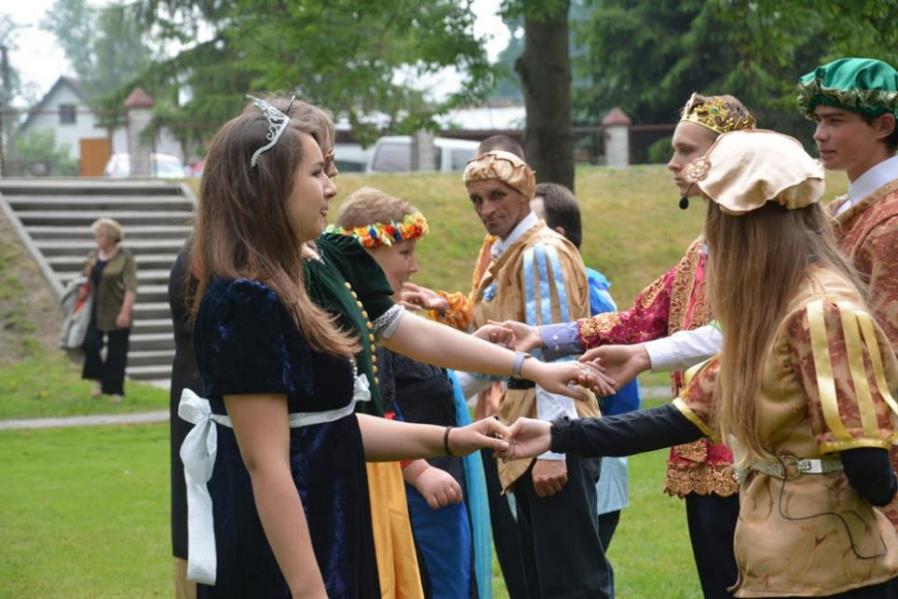 Projekt realizowany z dotacji programu Aktywni Obywaele - Fundusz Krajowy, finansowanego z Funduszy EOG
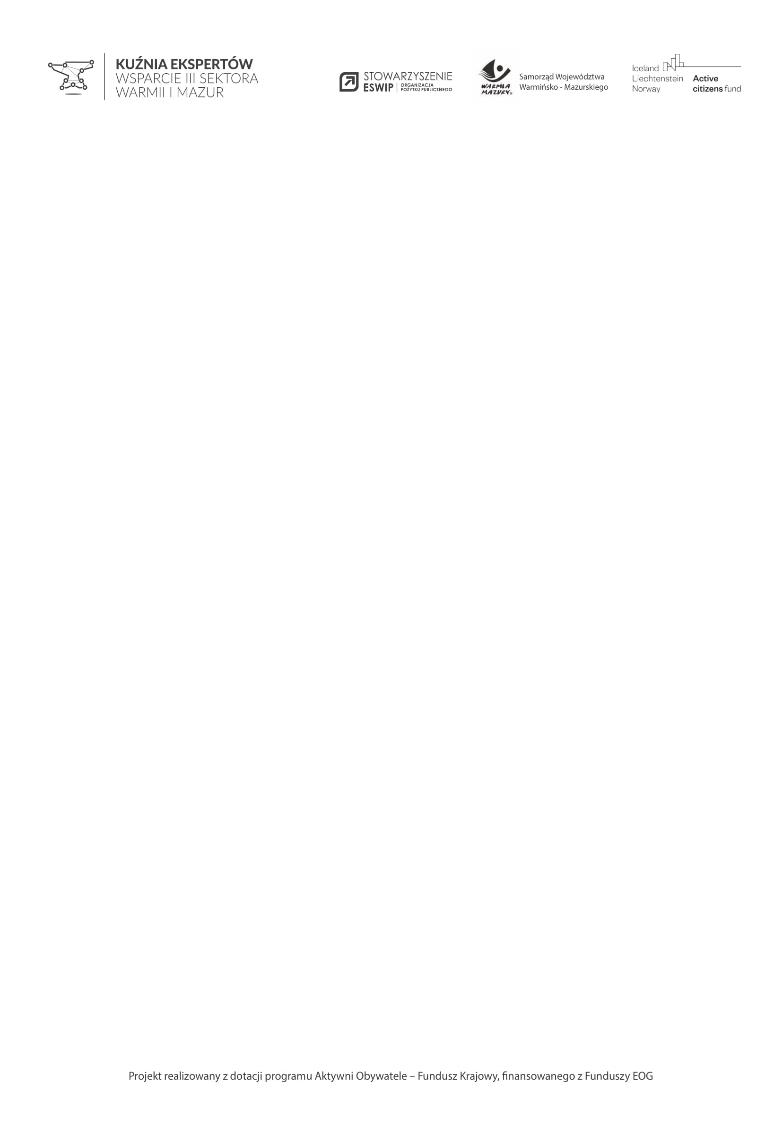 W ramach działań Ełckiego Lokalnego Partnerstwa znalazły się m.in.:
Malowanie murala z hasłami partnerstwa
Projekt realizowany z dotacji programu Aktywni Obywaele - Fundusz Krajowy, finansowanego z Funduszy EOG
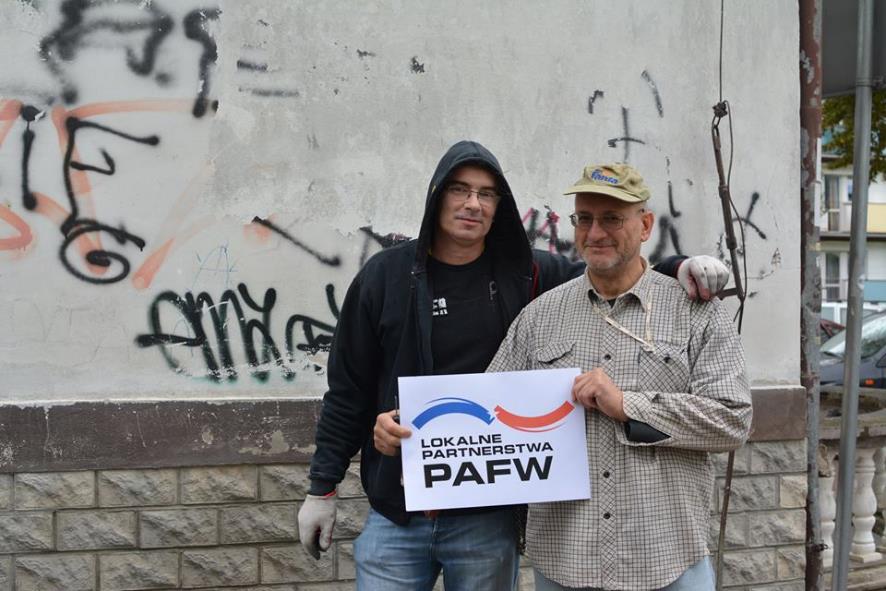 Projekt realizowany z dotacji programu Aktywni Obywaele - Fundusz Krajowy, finansowanego z Funduszy EOG
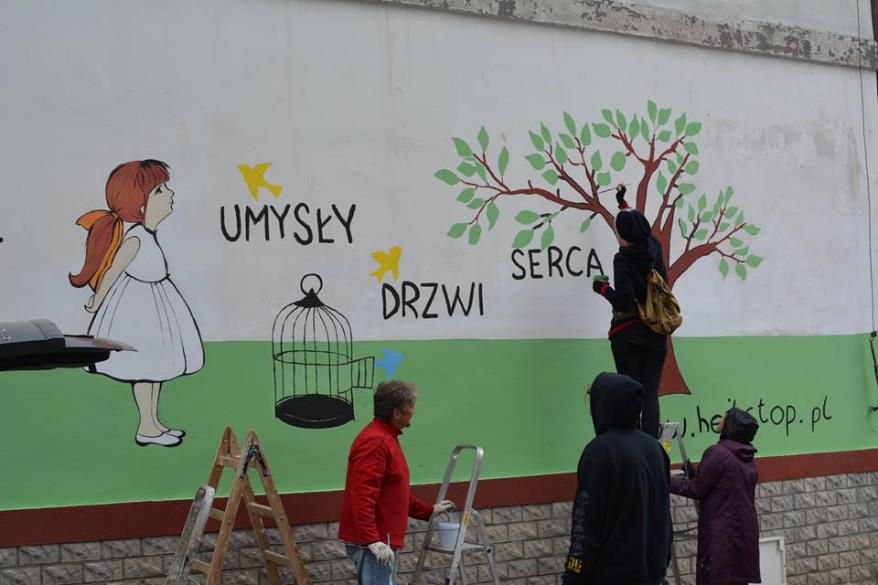 Projekt realizowany z dotacji programu Aktywni Obywaele - Fundusz Krajowy, finansowanego z Funduszy EOG
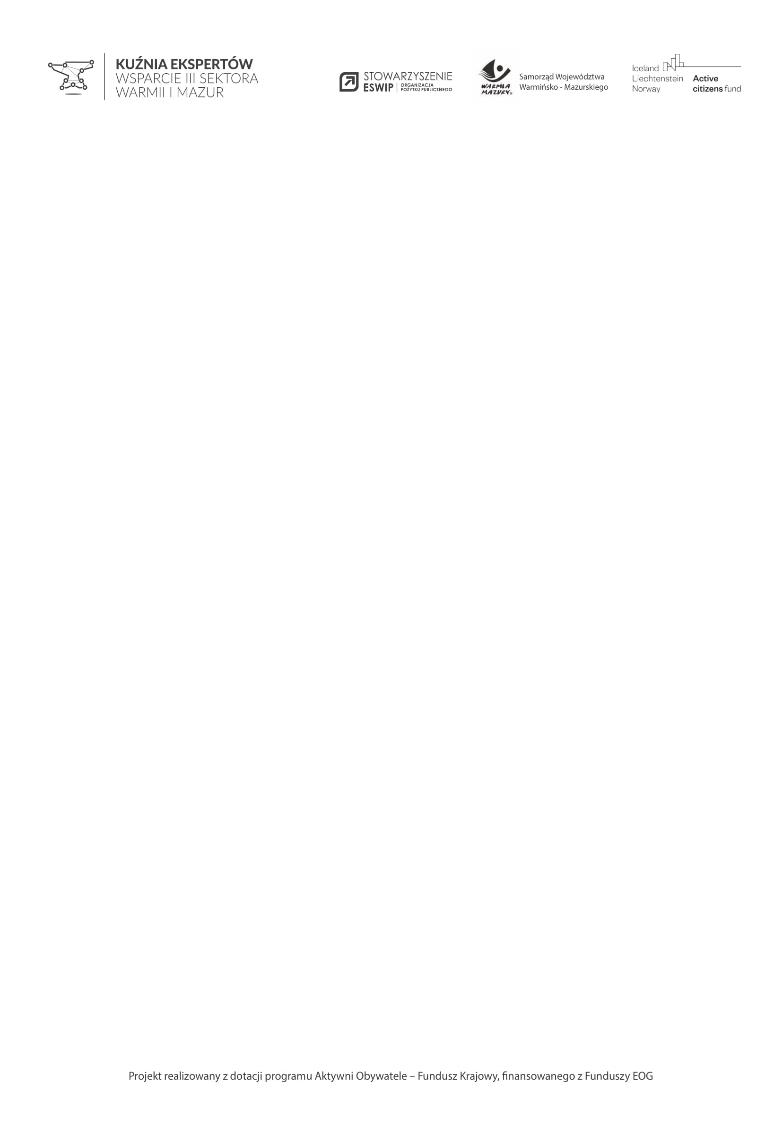 W ramach działań Ełckiego Lokalnego Partnerstwa znalazły się m.in.:
Mobilna wystawa
„Zobacz świat z innej perspektywy”
Projekt realizowany z dotacji programu Aktywni Obywaele - Fundusz Krajowy, finansowanego z Funduszy EOG
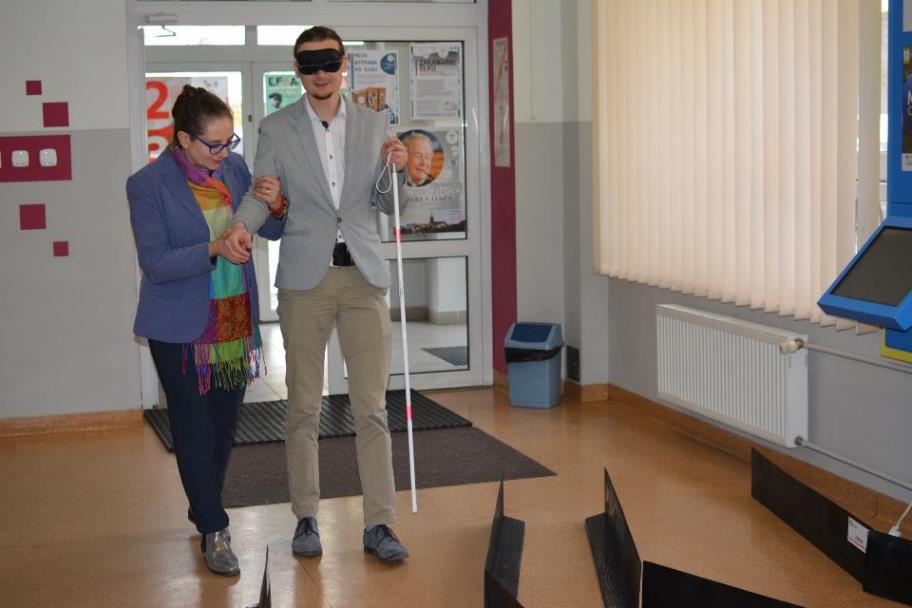 Projekt realizowany z dotacji programu Aktywni Obywaele - Fundusz Krajowy, finansowanego z Funduszy EOG
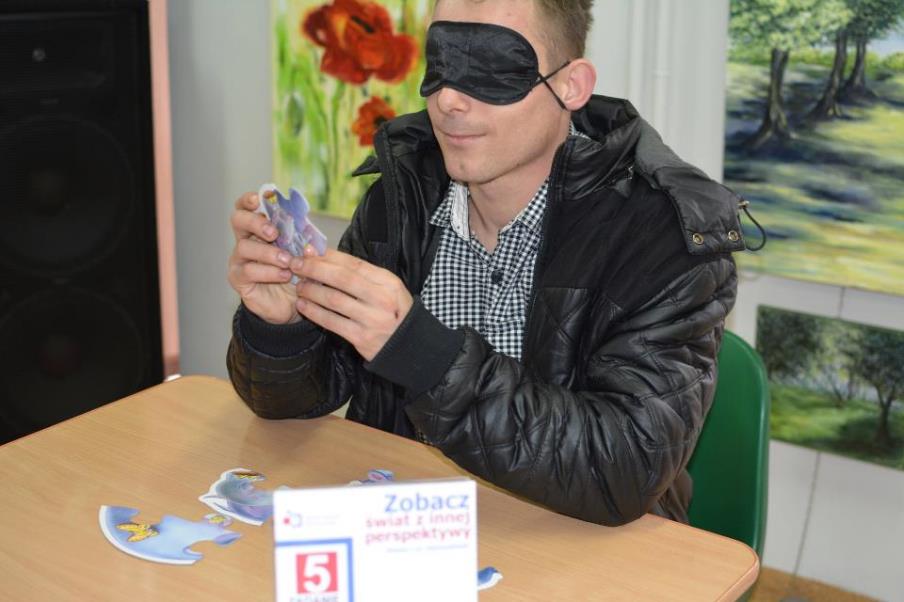 Projekt realizowany z dotacji programu Aktywni Obywaele - Fundusz Krajowy, finansowanego z Funduszy EOG
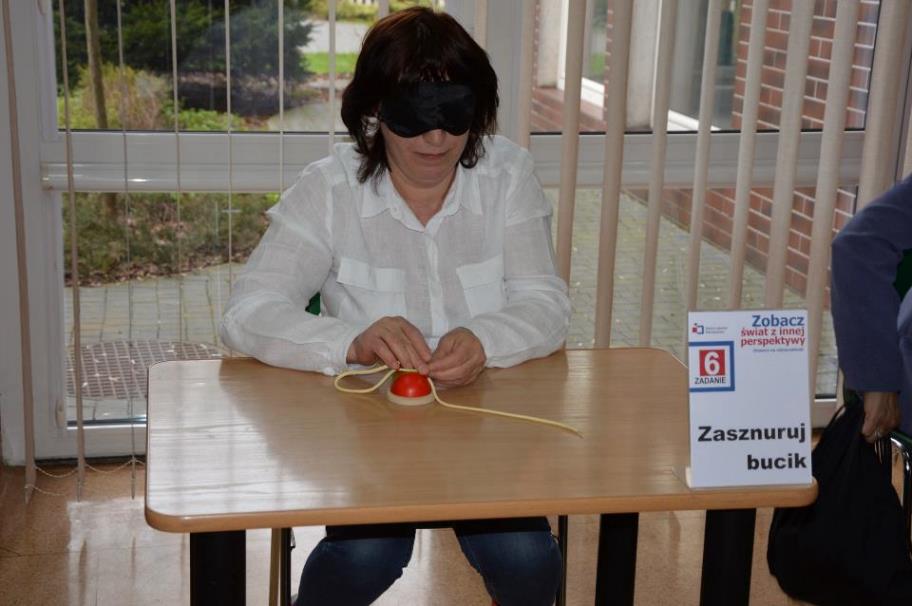 Projekt realizowany z dotacji programu Aktywni Obywaele - Fundusz Krajowy, finansowanego z Funduszy EOG
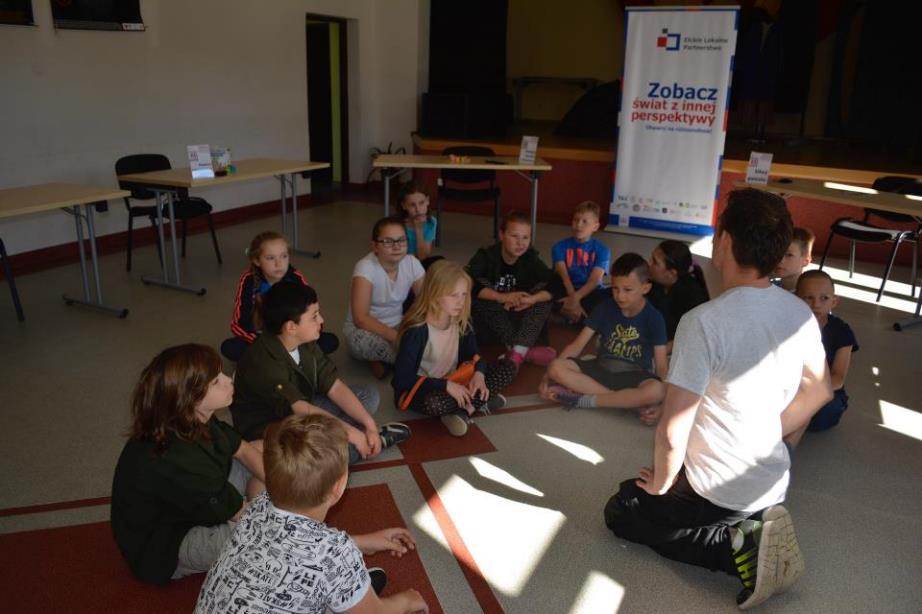 Projekt realizowany z dotacji programu Aktywni Obywaele - Fundusz Krajowy, finansowanego z Funduszy EOG
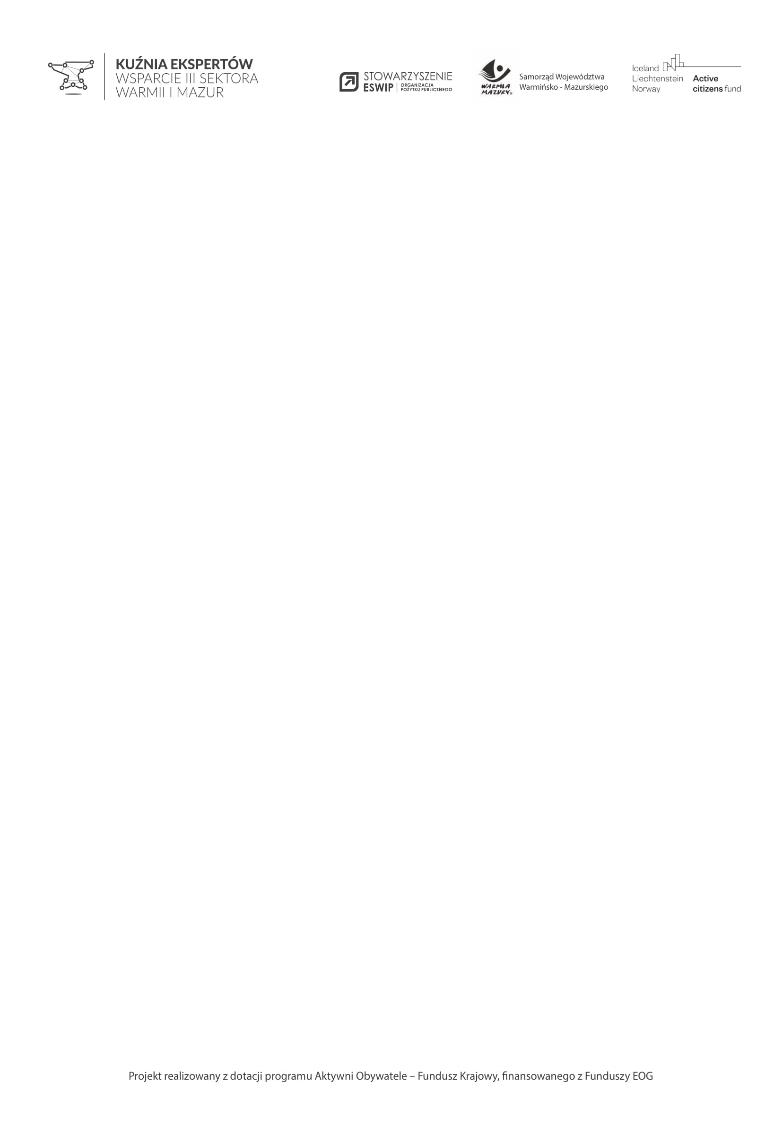 Co po zakończeniu projektu?
Ełckie Lokalne Partnerstwo inicjuje kolejne działania:
 powołało w 2016 roku komitet organizacyjny WOŚP w Ełku
w 2016 roku uruchomiło cykliczną inicjatywę „Nazywam się Miliard” – po raz pierwszy w Ełku
w działania ELP włączyli się kolejni partnerzy (Parafia Miłości Bożej w Ełku)
liderzy ELP współtworzą Ełcki Lokalny Fundusz ELF
Projekt realizowany z dotacji programu Aktywni Obywaele - Fundusz Krajowy, finansowanego z Funduszy EOG
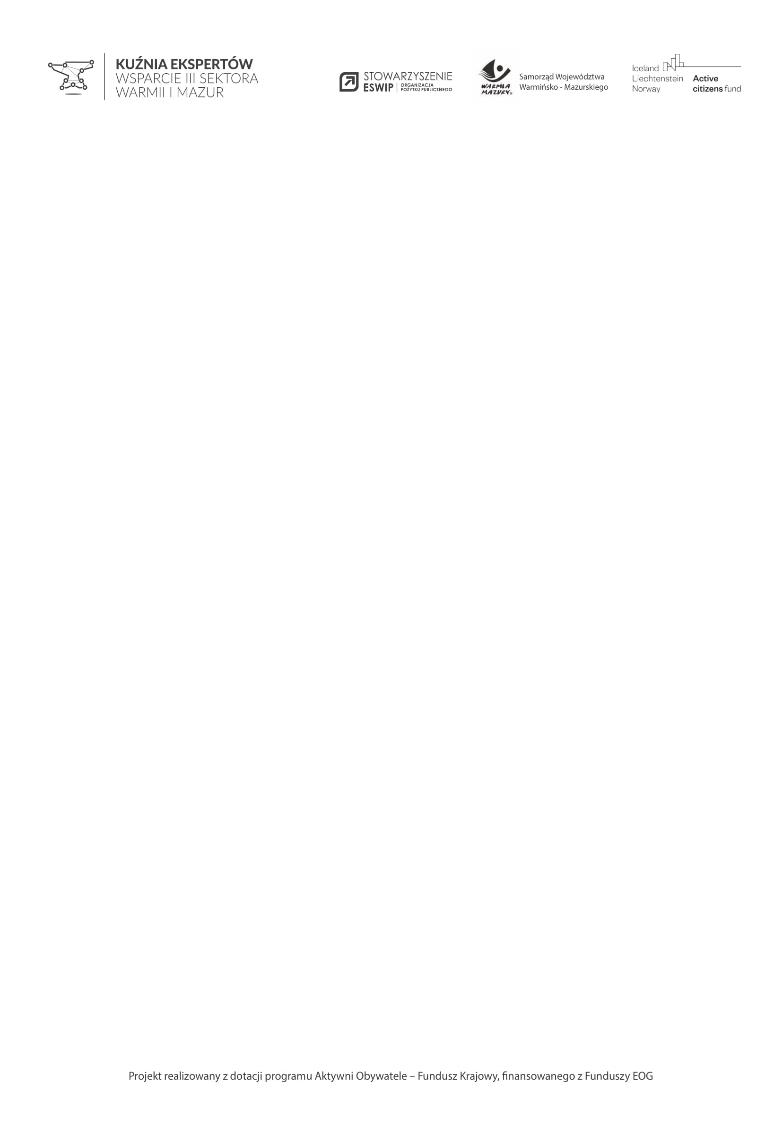 Wokół jakich innych spraw skupione są inne partnerstwa?
Marianna Orańska – filantropka z Dolnego Śląska
Wisła naszym dobrem wspólnym
Turystyka konna 
Podlaski ręcznik obrzędowy
Przyjaźń złocieniecko-drawska
Projekt realizowany z dotacji programu Aktywni Obywaele - Fundusz Krajowy, finansowanego z Funduszy EOG
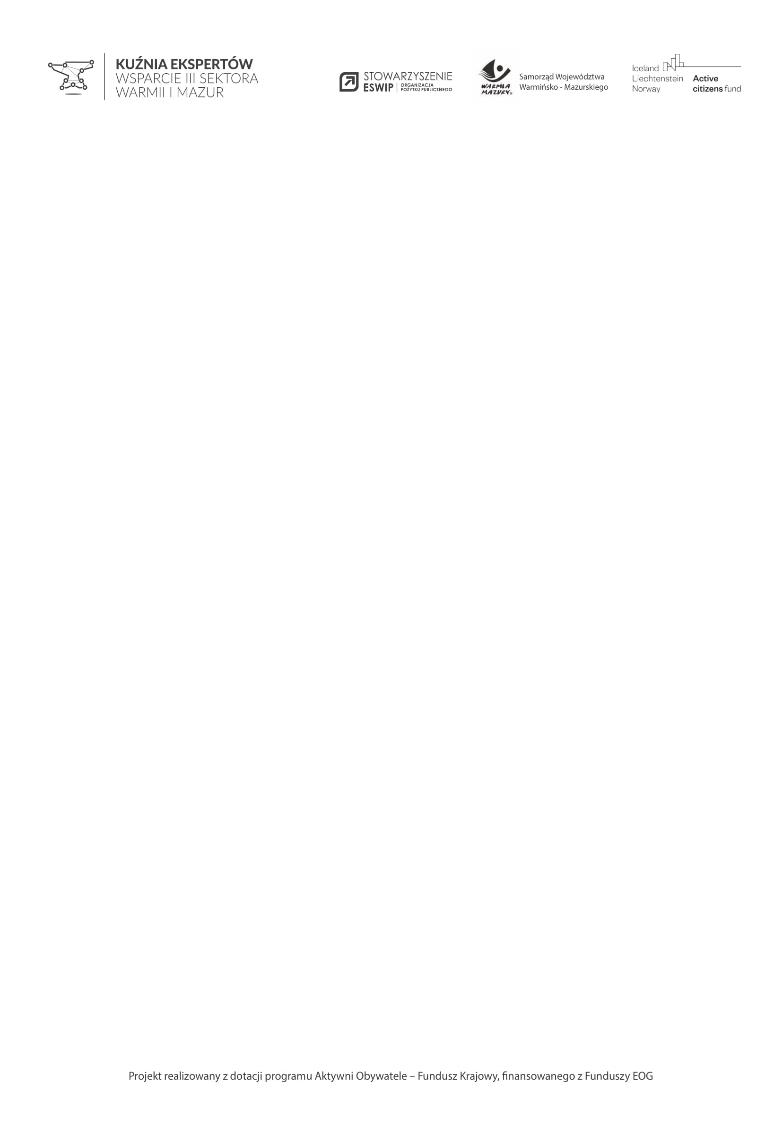 Gdzie szukać inspiracji?
www.lokalnepartnerstwa.org.pl 
www.wiatrakimazur.org.pl
Projekt realizowany z dotacji programu Aktywni Obywaele - Fundusz Krajowy, finansowanego z Funduszy EOG
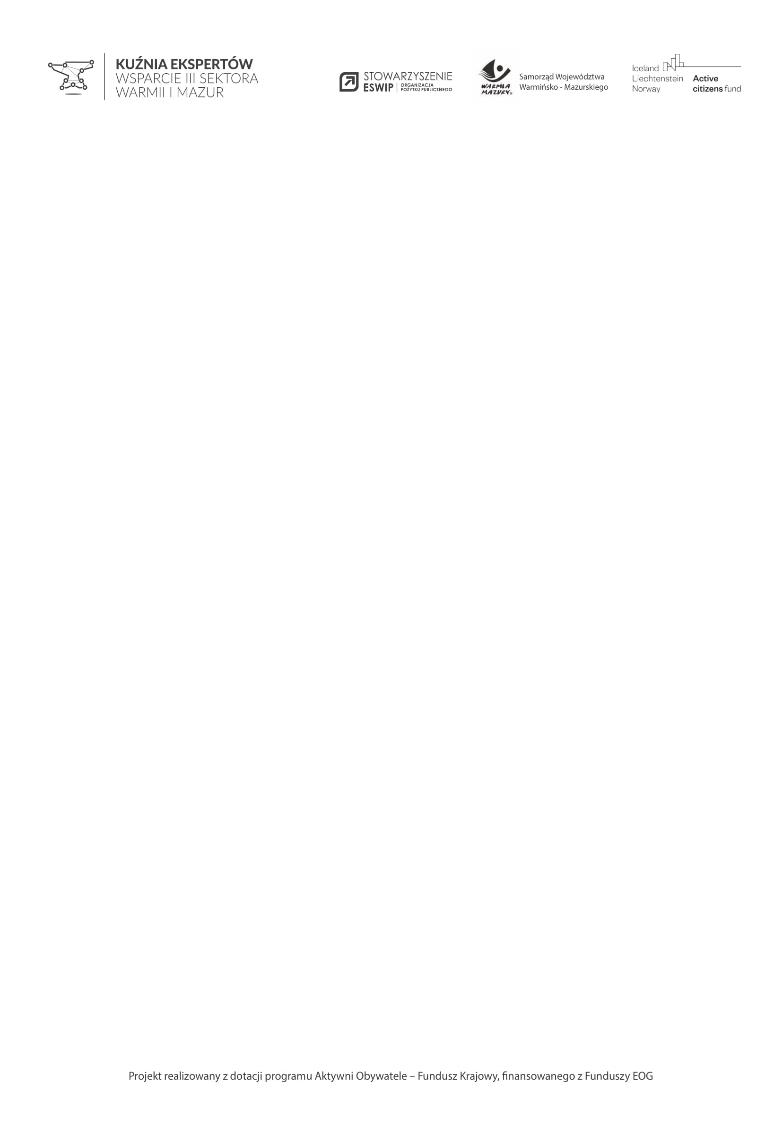 W prezentacji wykorzystano materiały:
Badanie Trzech Społeczności (Instytut Socjologii UW na zlecenie Stowarzyszenia KLON/JAWOR)
Jak lokalnie budować dobro wspólne? Poradnik dla działających lokalnie (Akademia Rozwoju Filantropii w Polsce)
Prezentacji Pracowni na rzecz Badań Społecznych STOCZNIA
Prezentację Fundacji SocLab
Projekt realizowany z dotacji programu Aktywni Obywaele - Fundusz Krajowy, finansowanego z Funduszy EOG
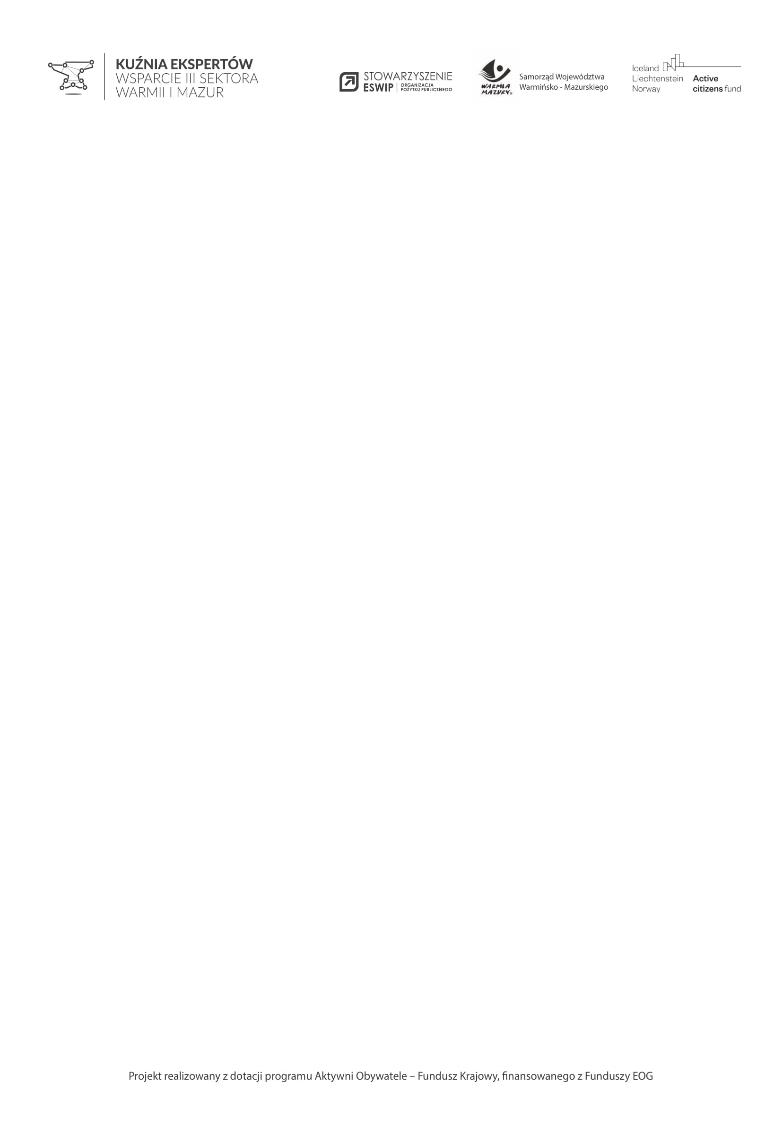 Dziękujemy za uwagę
Iwona Olkowicz  
Paweł Wilk 
wiatrakimazur@gmail.com
Projekt realizowany z dotacji programu Aktywni Obywaele - Fundusz Krajowy, finansowanego z Funduszy EOG